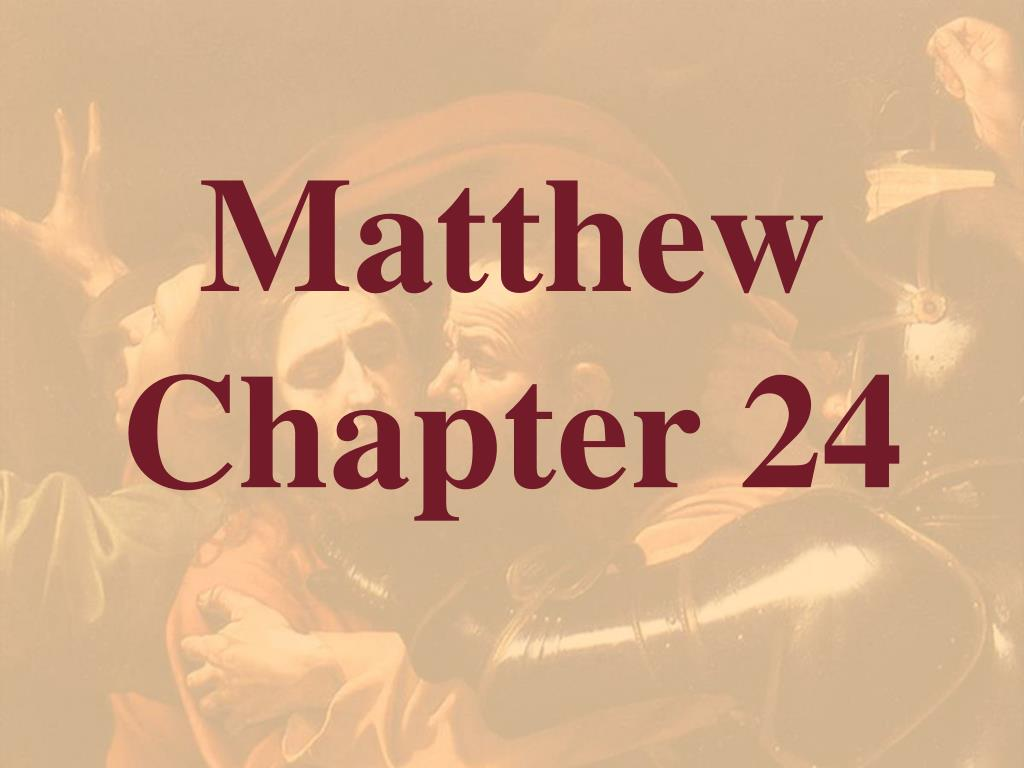 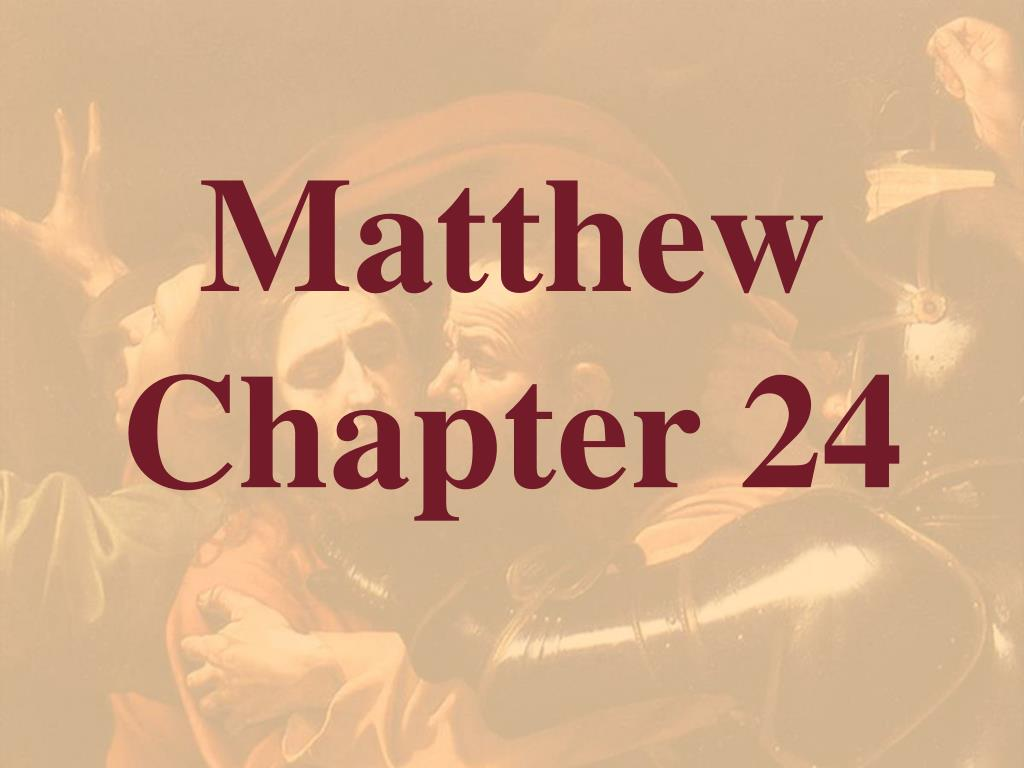 INTERPRET DIFFICULT PASSAGES IN LIGHT OF EASY TO UNDERSTAND PASSAGES
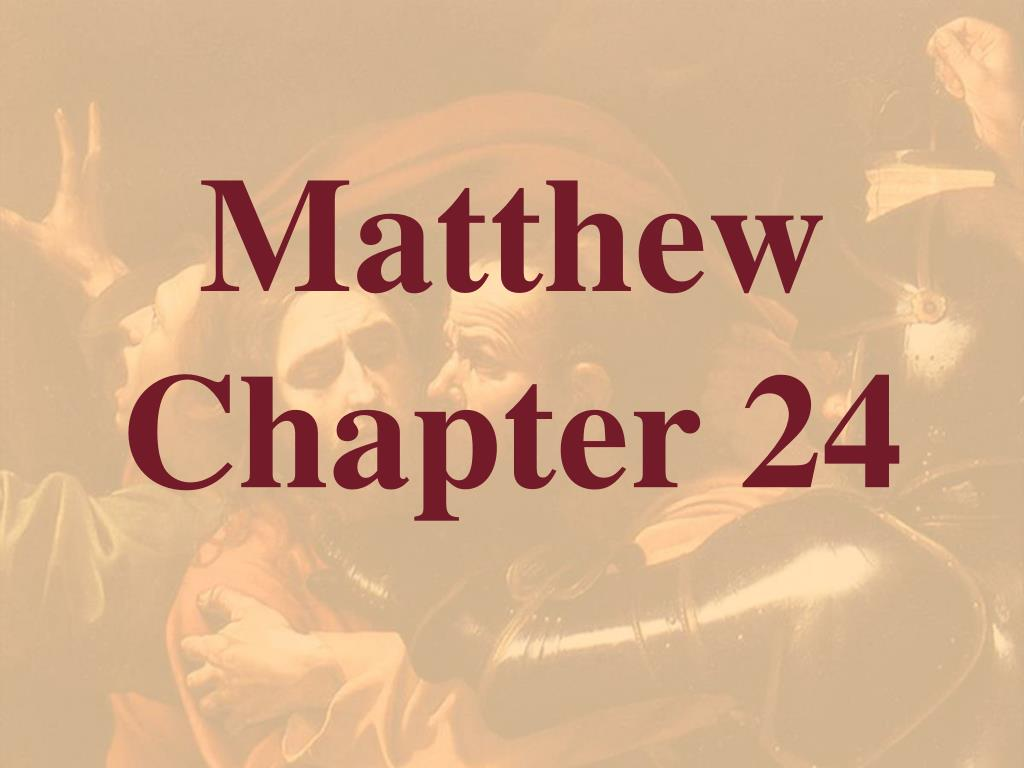 THE CONFUSION
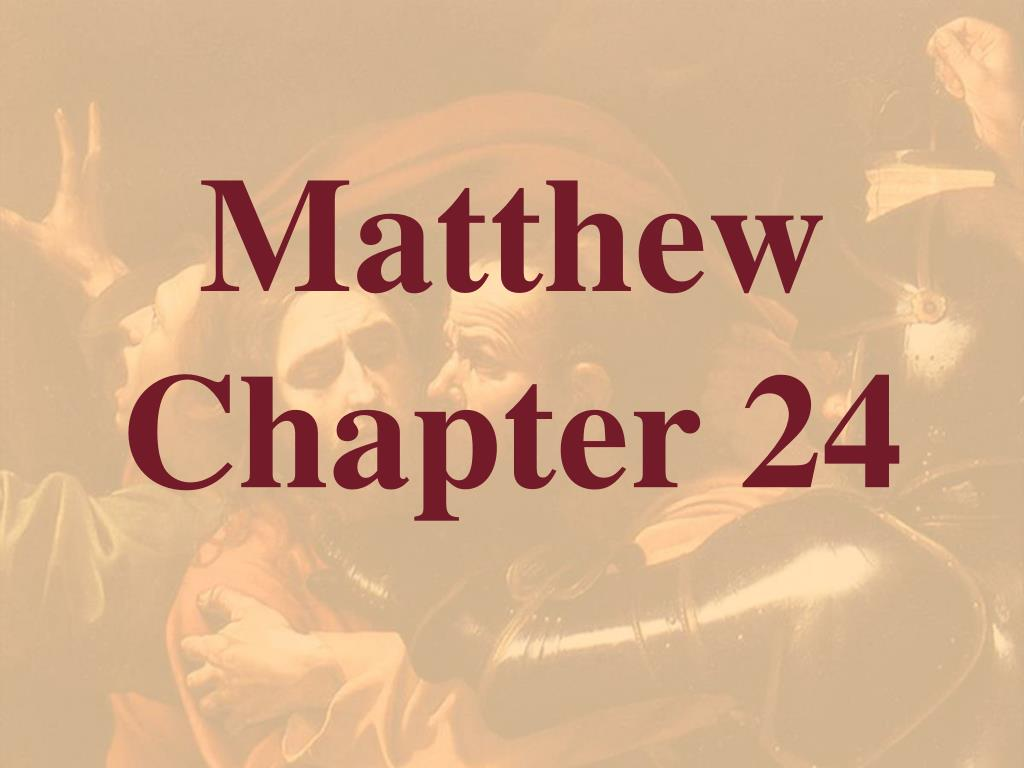 THE CONFUSION
REALIZED ESCHATOLOGY
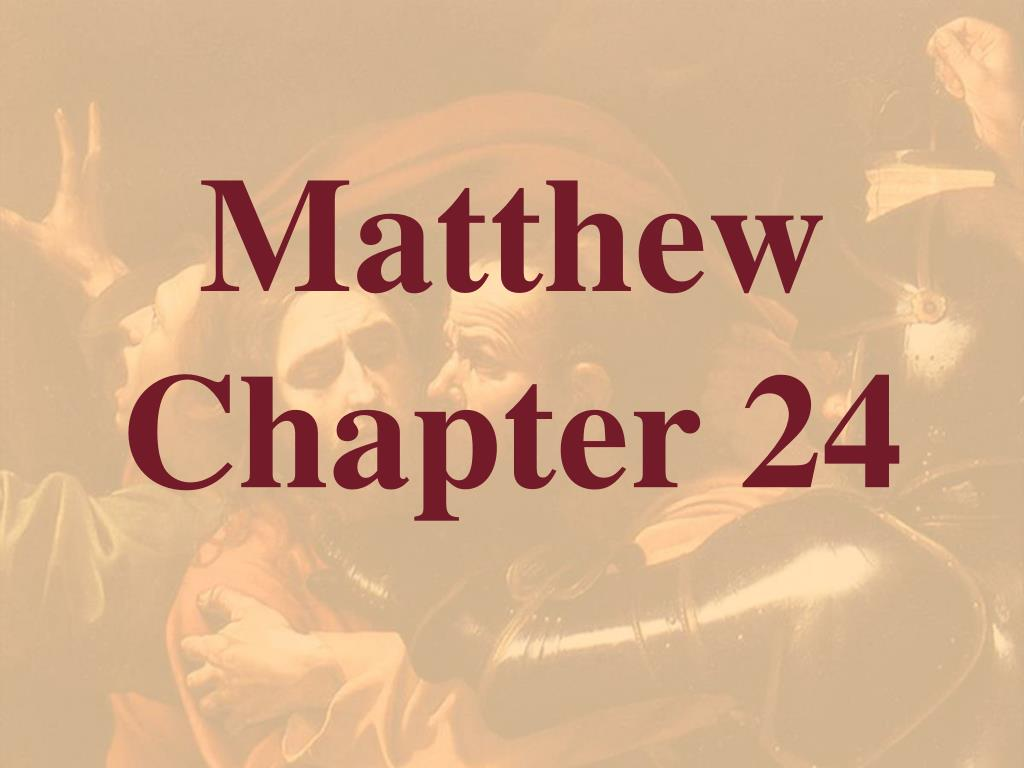 REALIZED ESCHATOLOGY
SECOND COMING IS PAST
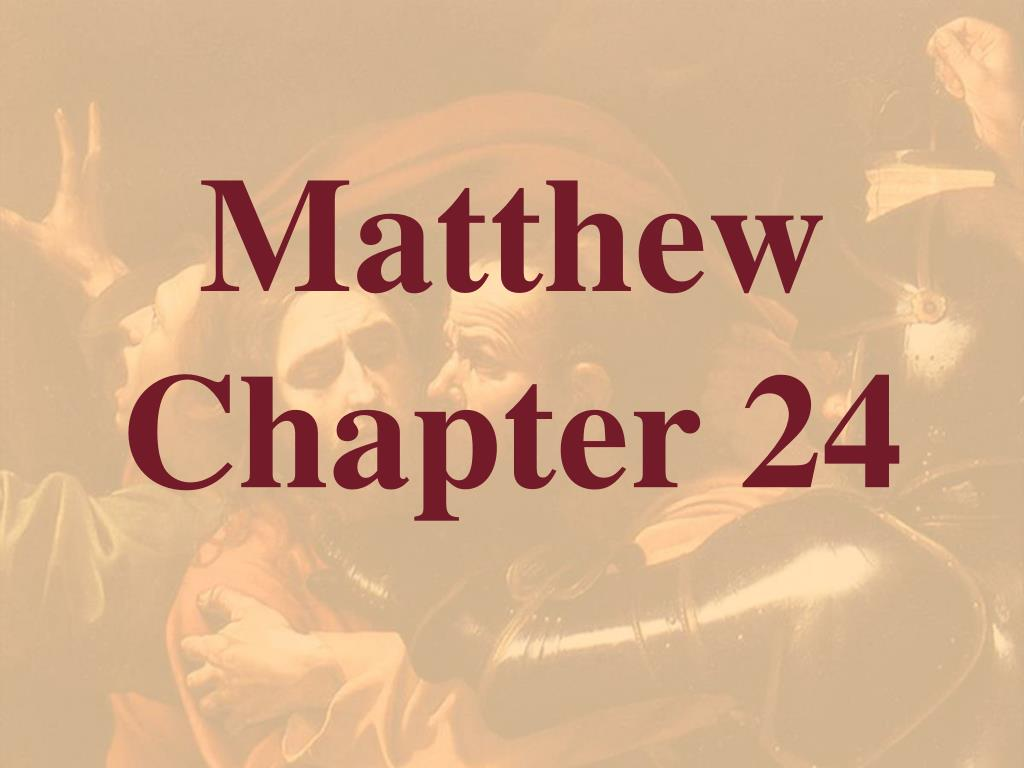 REALIZED ESCHATOLOGY
SECOND COMING IS PAST
  FINAL JUDGMENT IS PAST
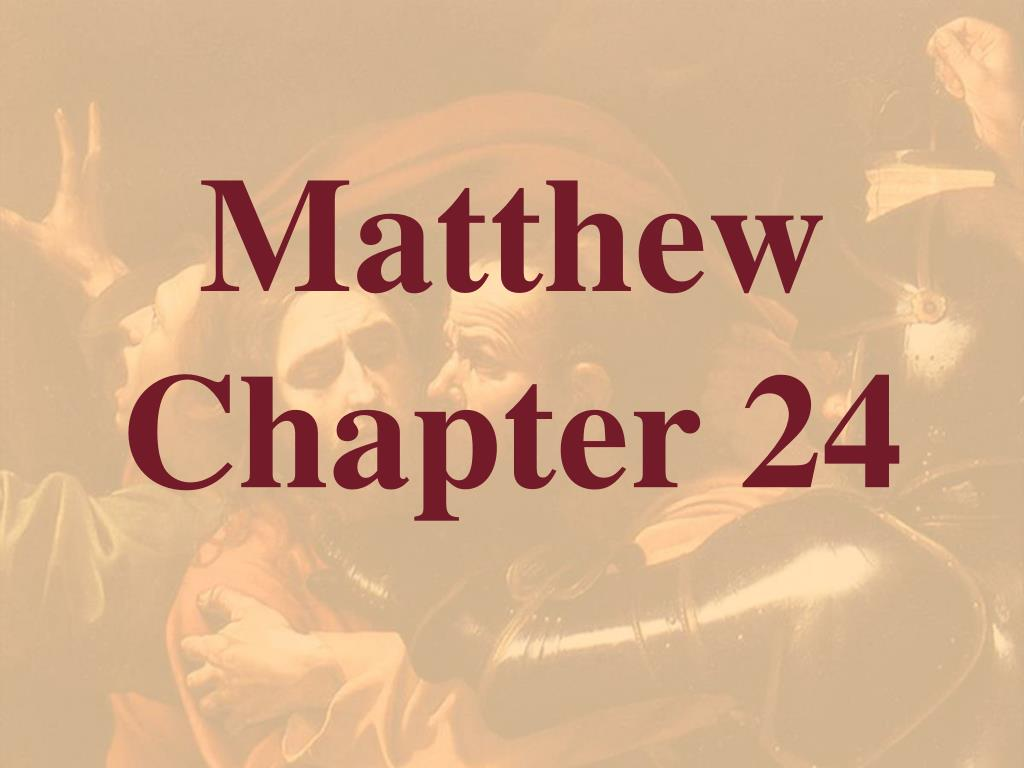 REALIZED ESCHATOLOGY
SECOND COMING IS PAST
  FINAL JUDGMENT IS PAST
  END OF THE WORLD IS PAST
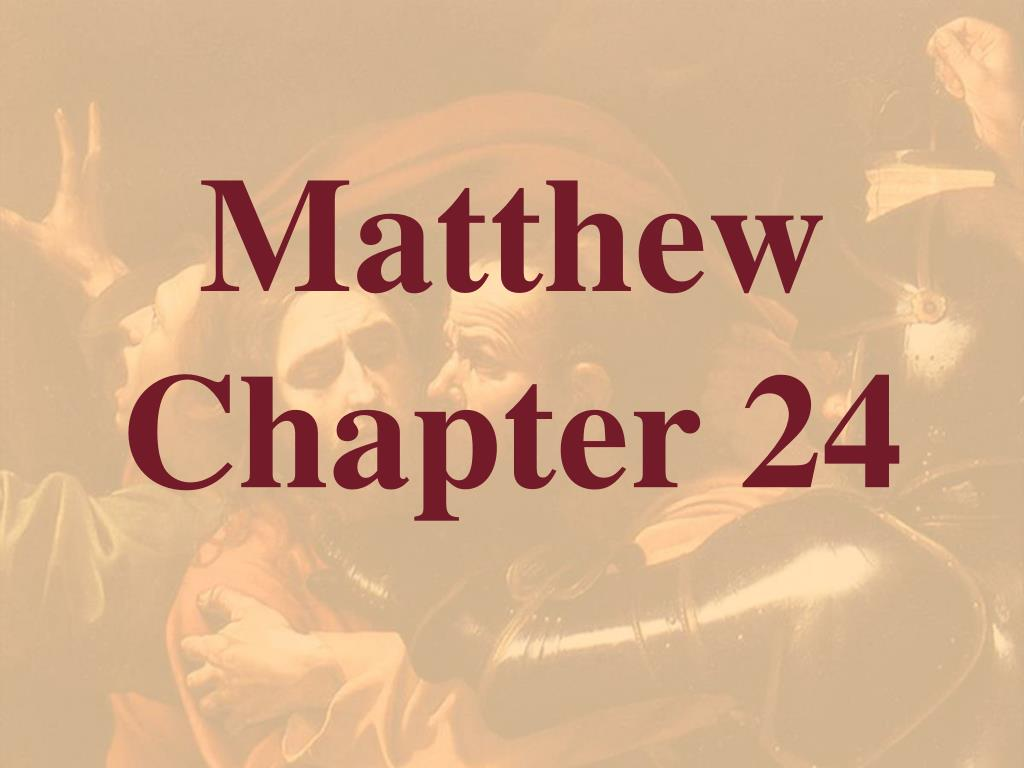 REALIZED ESCHATOLOGY
SECOND COMING IS PAST
  FINAL JUDGMENT IS PAST
  END OF THE WORLD IS PAST
  OLD & NEW COVENANTS IN FORCE
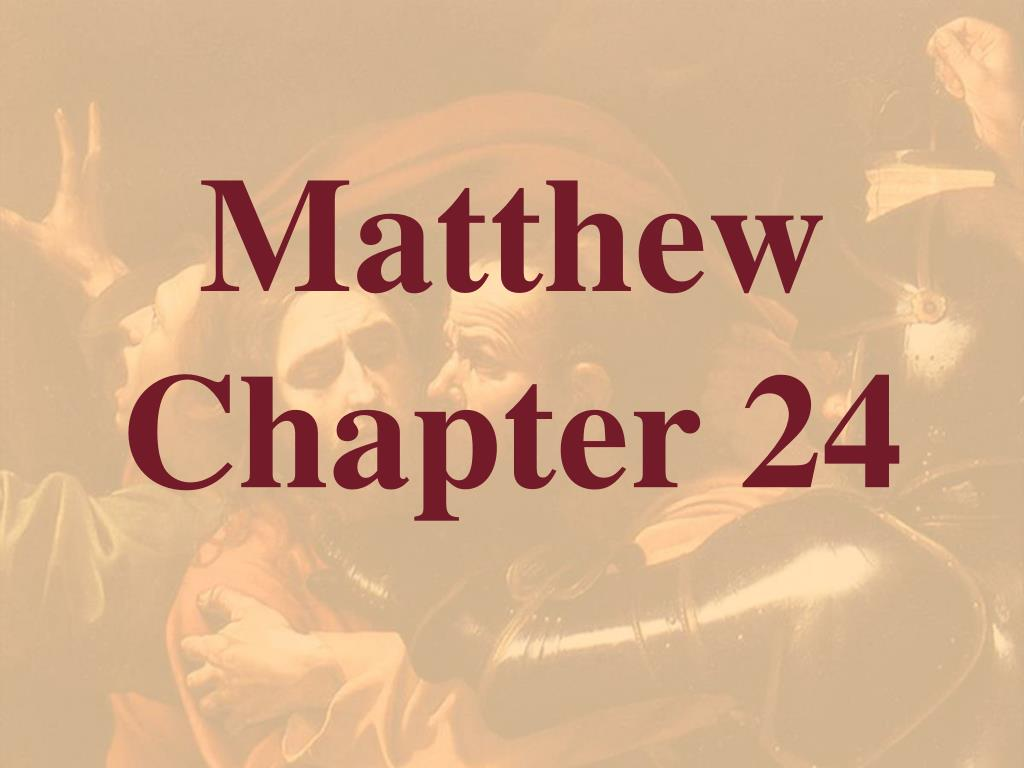 REALIZED ESCHATOLOGY
SECOND COMING IS PAST
  FINAL JUDGMENT IS PAST
  END OF THE WORLD IS PAST
  OLD & NEW COVENANTS IN FORCE
  DENIES RESURRECTION OF THE DEAD
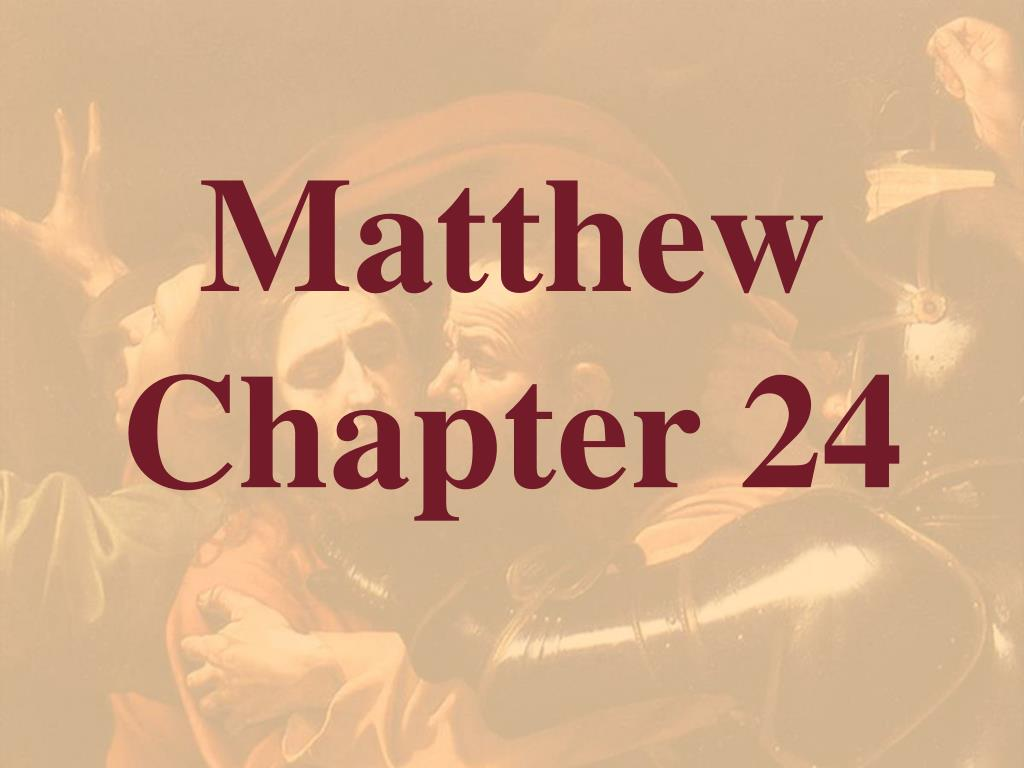 REALIZED ESCHATOLOGY
SECOND COMING IS PAST
  FINAL JUDGMENT IS PAST
  END OF THE WORLD IS PAST
  OLD & NEW COVENANTS IN FORCE
  DENIES RESURRECTION OF THE DEAD
  ALL BIBLE PROPHECY WAS FULFILLED
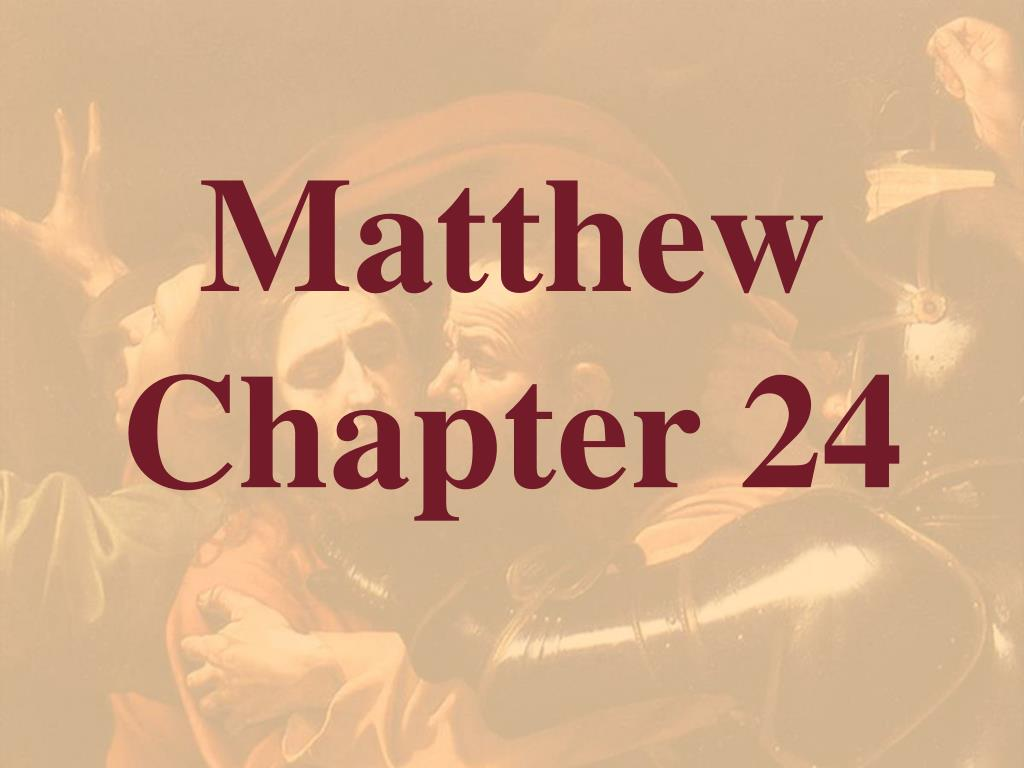 REALIZED ESCHATOLOGY
2 Timothy 2:17-18  And their message will spread like cancer. Hymenaeus and Philetus are of this sort, 18  who have strayed concerning the truth, saying that the resurrection is already past; and they overthrow the faith of some.
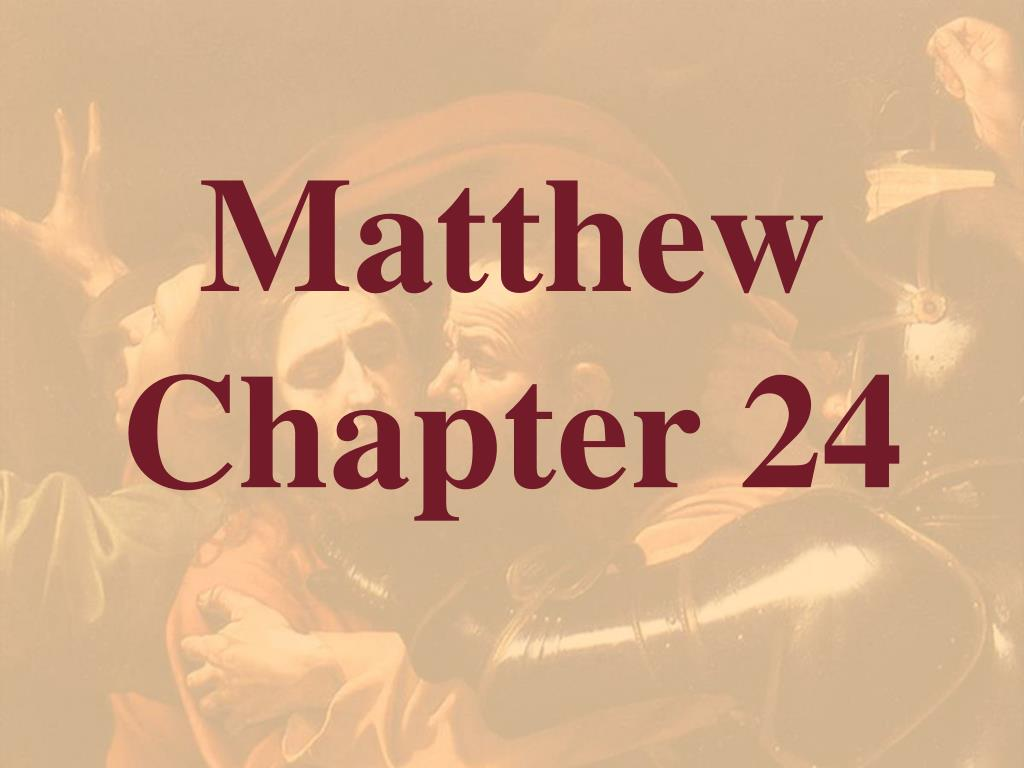 REALIZED ESCHATOLOGY
2 Thessalonians 2:1-2   Now, brethren, concerning the coming of our Lord Jesus Christ and our gathering together to Him, we ask you, 2  not to be soon shaken in mind or troubled, either by spirit or by word or by letter, as if from us, as though the day of Christ had come.
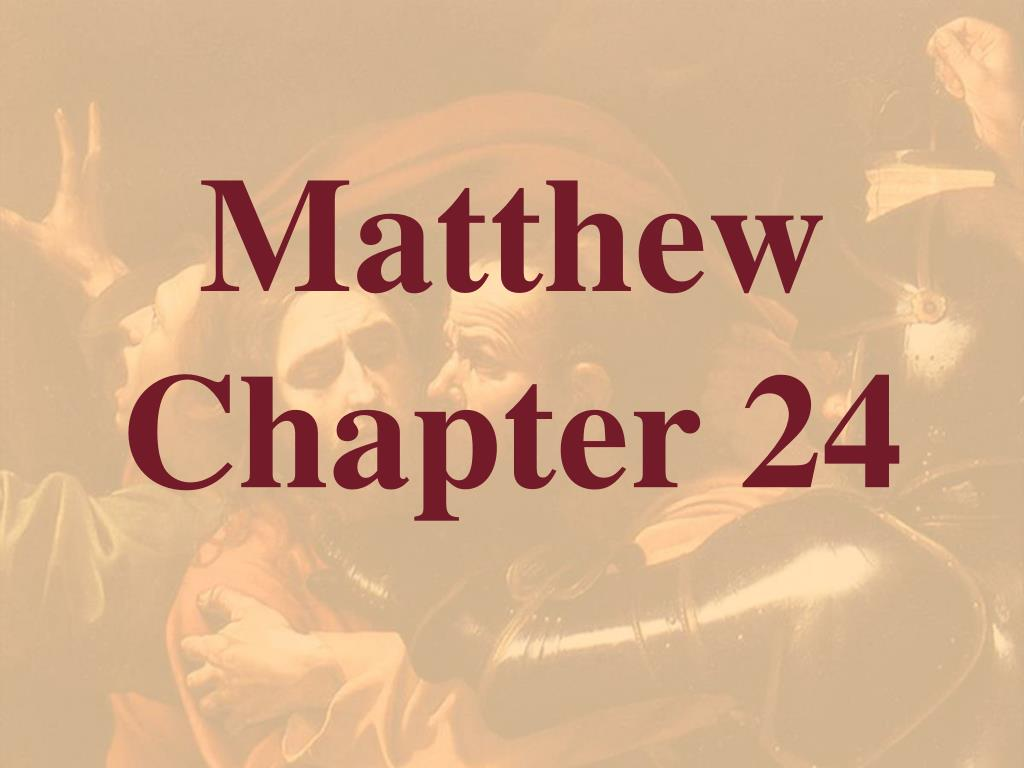 THE CONFUSION
REALIZED ESCHATOLOGY
  PREMILLENNIALISM
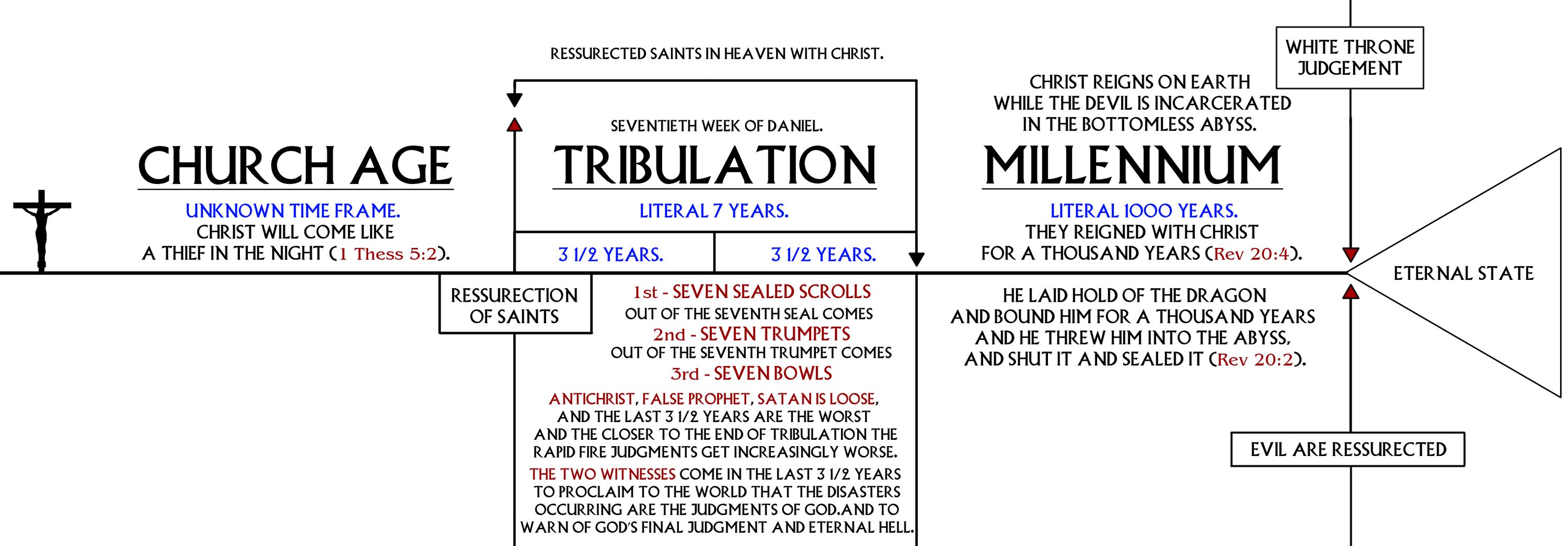 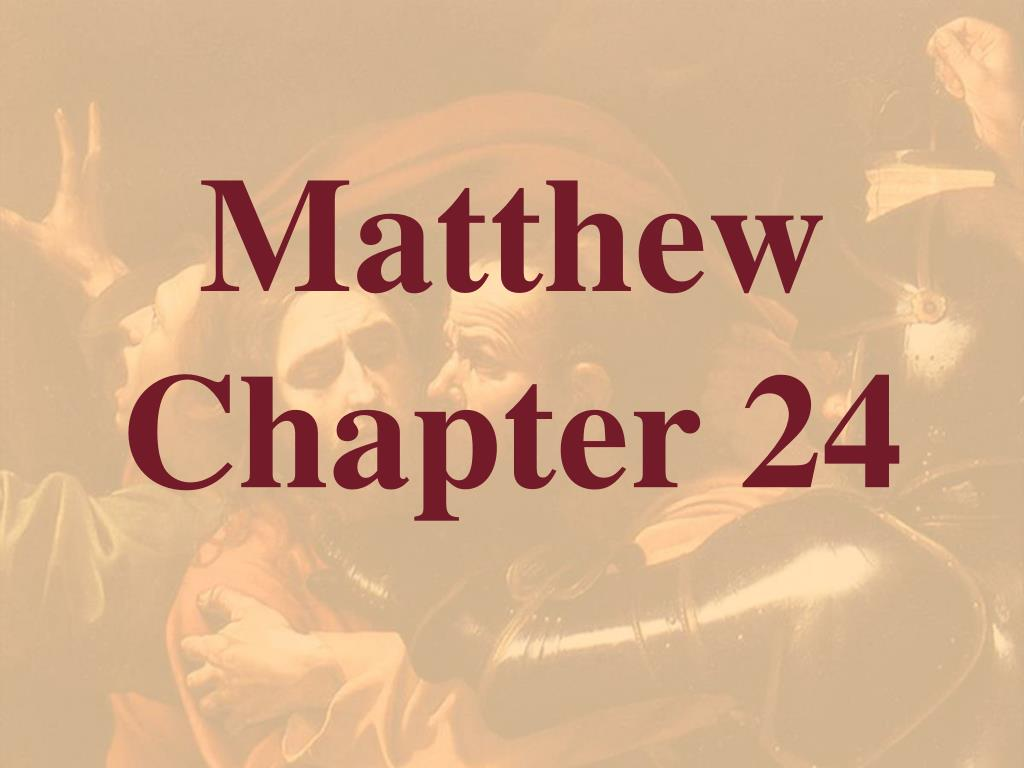 THE CONFUSION
REALIZED ESCHATOLOGY
  PREMILLENNIALISM
  IGNORANCE
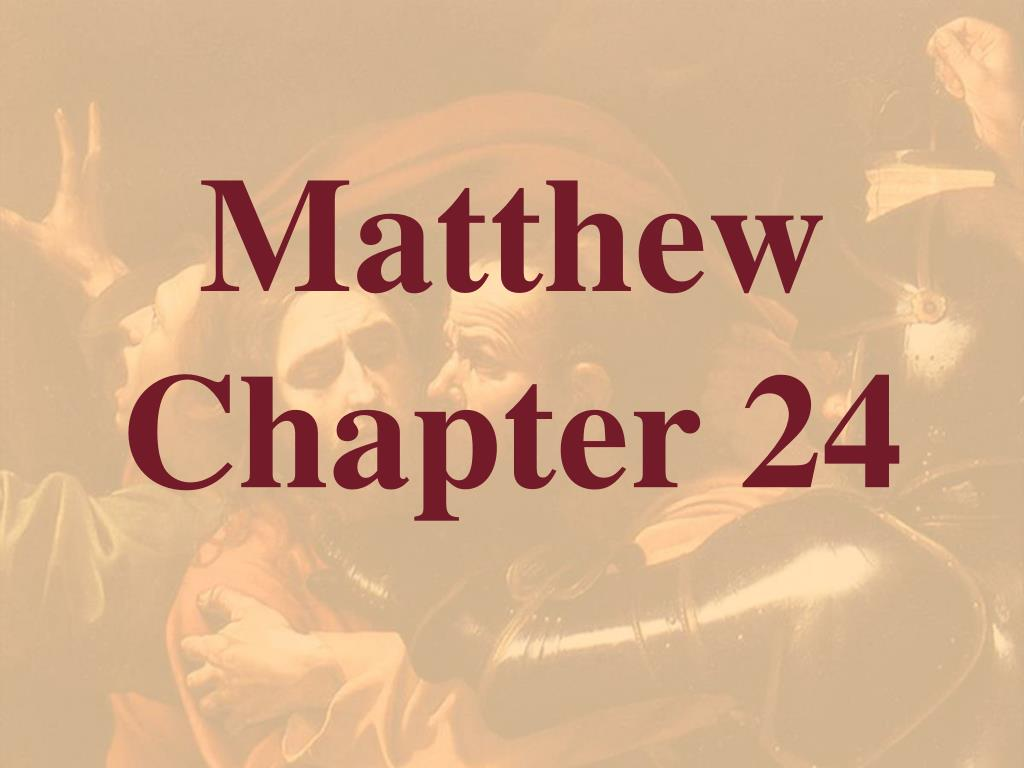 IGNORANCE
Matthew 24:6-7   And you will hear of wars and rumors of wars. See that you are not troubled; for all these things must come to pass, but the end is not yet. 7  For nation will rise against nation, and kingdom against kingdom. And there will be famines, pestilences, and earthquakes in various places.
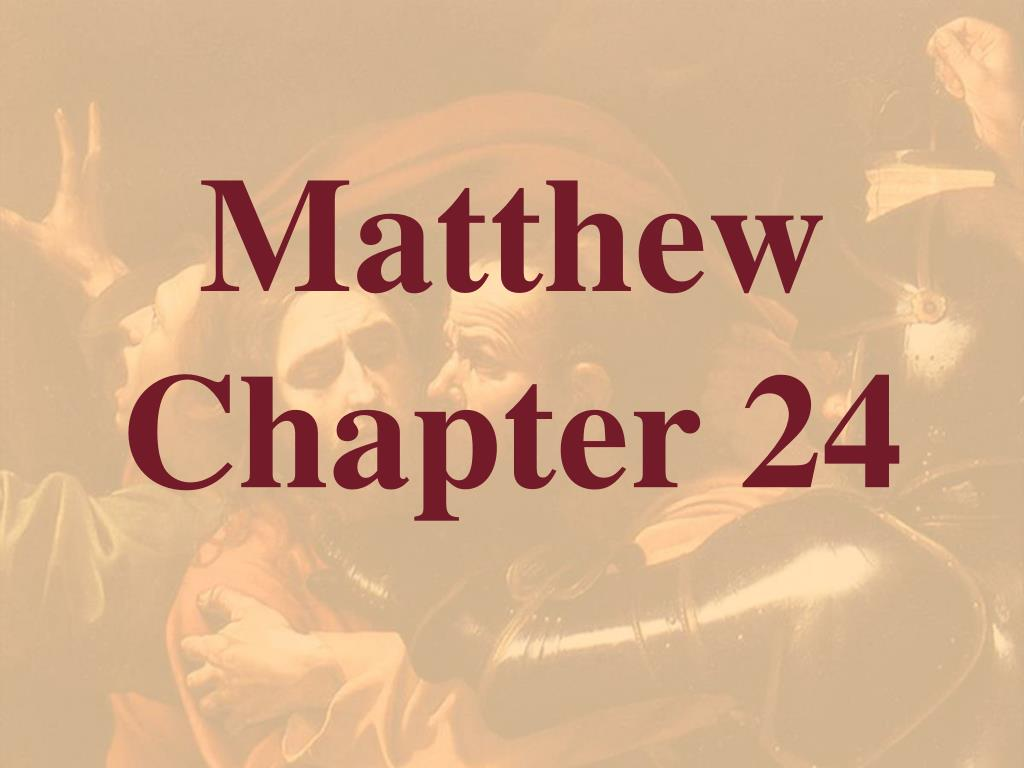 THE CONFUSION
  THE COMPREHENSIVE CONTEXT
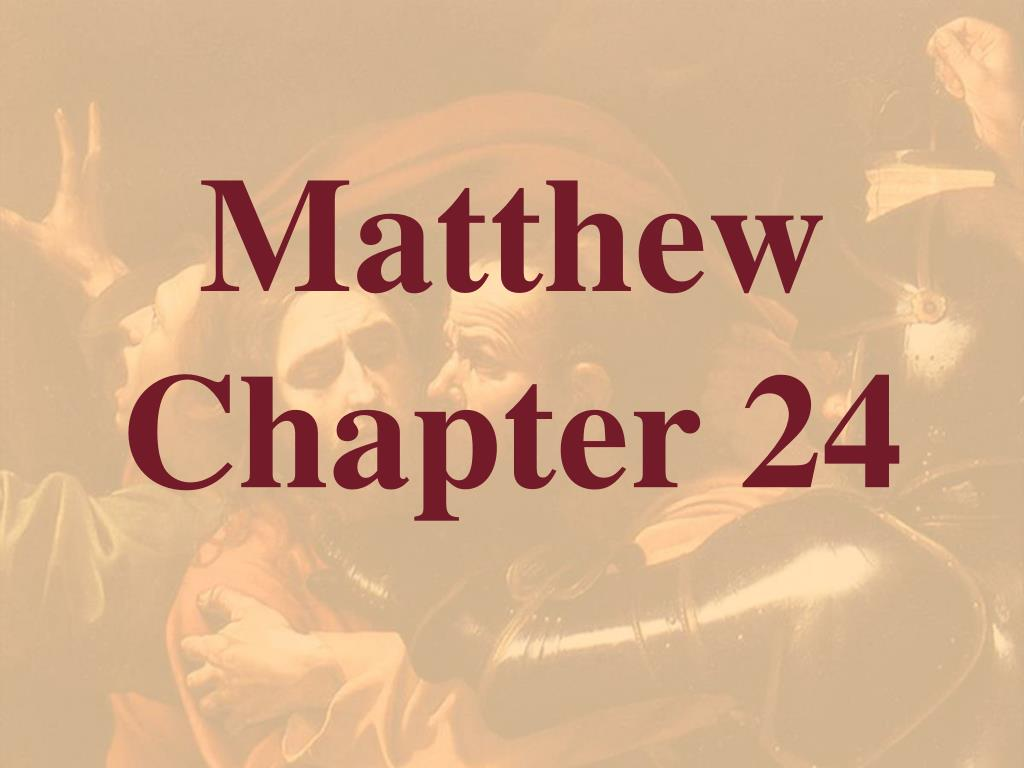 COMPREHENSIVE CONTEXT
Matthew 21-23 & 25
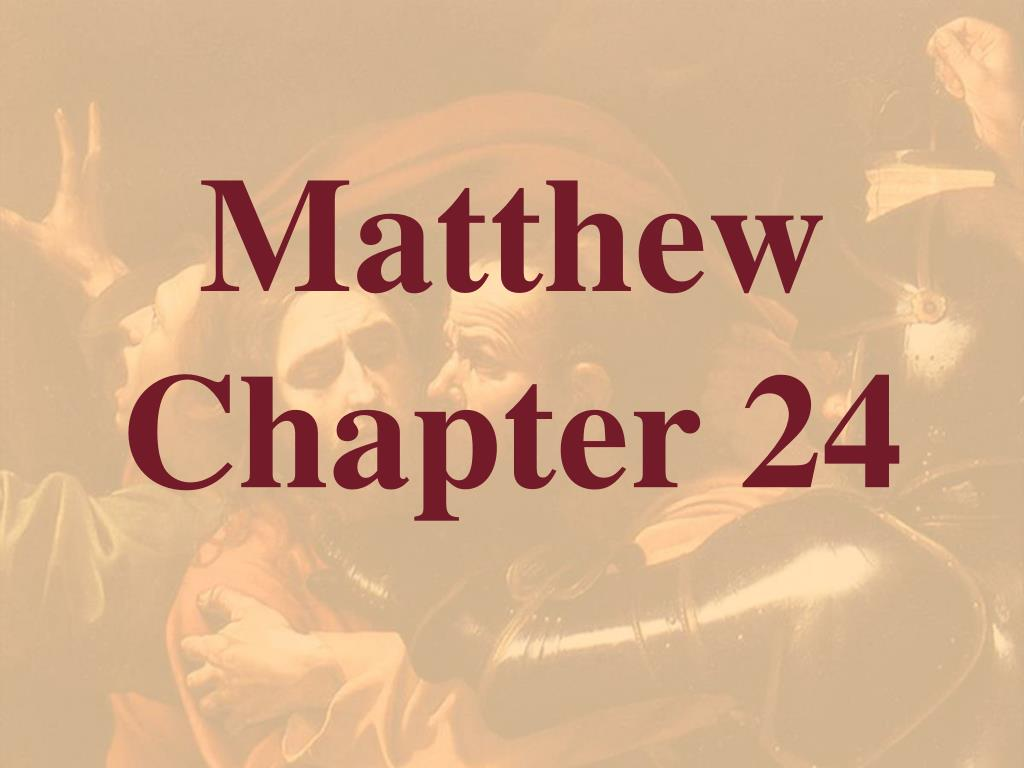 Matthew 21-23
God’s Coming Judgment Upon the Jews and Jerusalem for the Rejection of Jesus
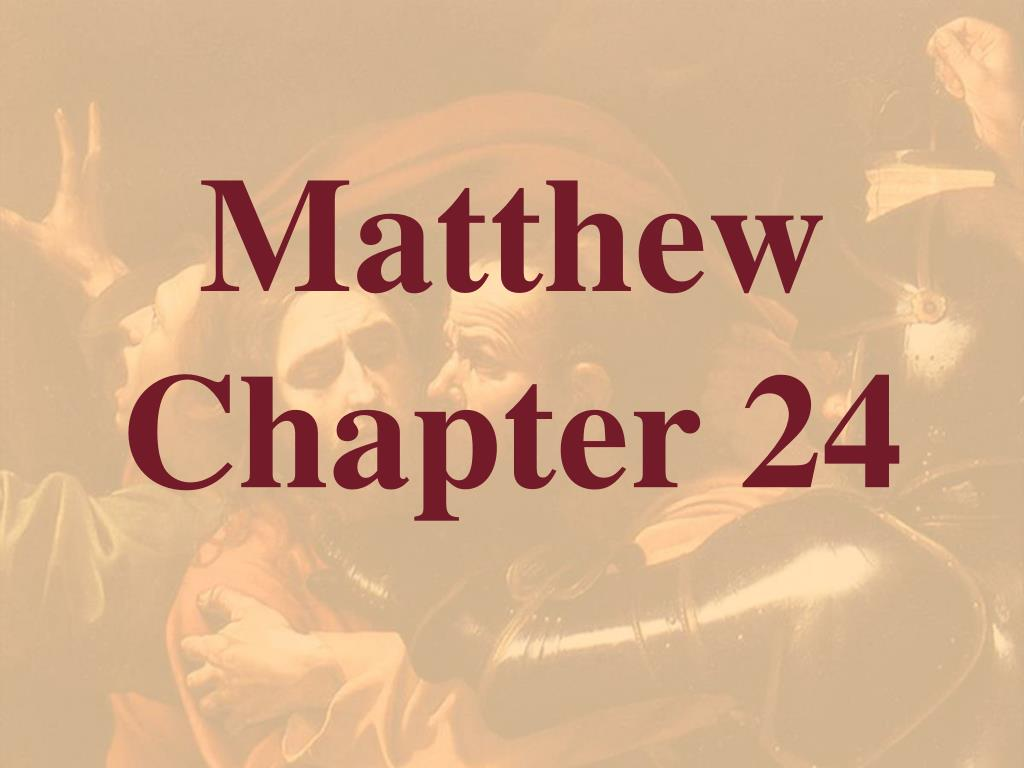 Matthew 21
Triumphal Entry  

Cleansing of the Temple
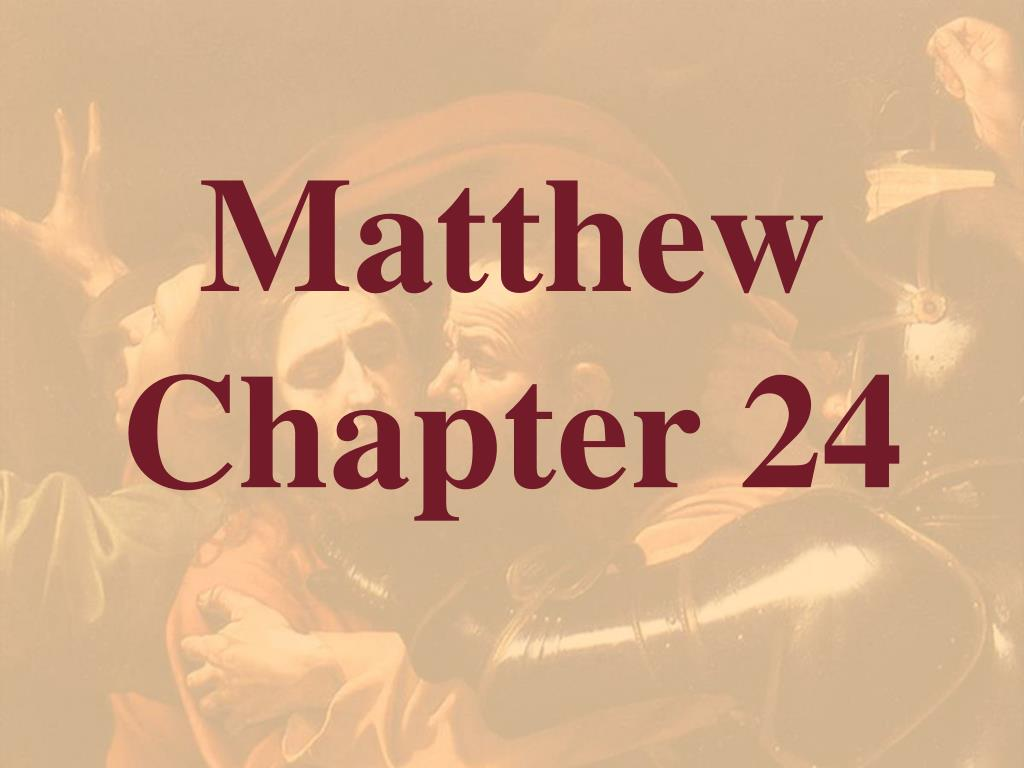 Matthew 21-22
Two Sons					21:28-32	
  Wicked Vine Dressers	21:33-44
  Marriage Feast			22:1-14
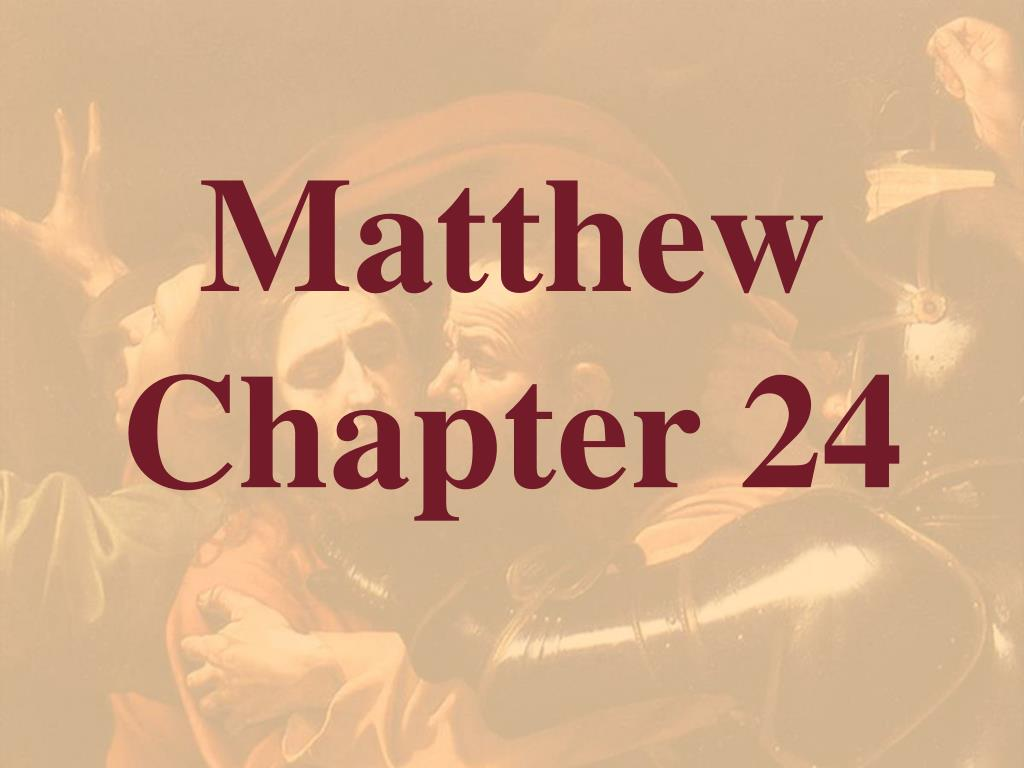 Matthew 23
Stinging Rebuke of the Jewish Leaders for Their Hypocrisy
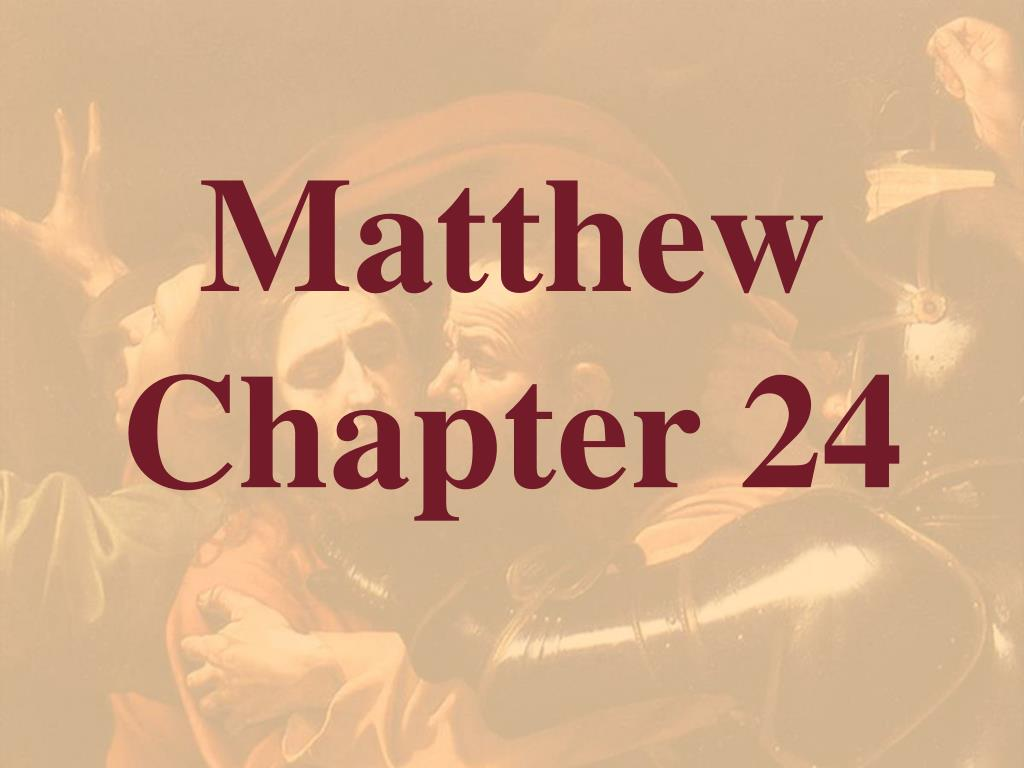 Matthew 23
Matthew 23:34  Therefore, indeed, I send you prophets, wise men, and scribes: some of them you will kill and crucify, and some of them you will scourge in your synagogues and persecute from city to city,
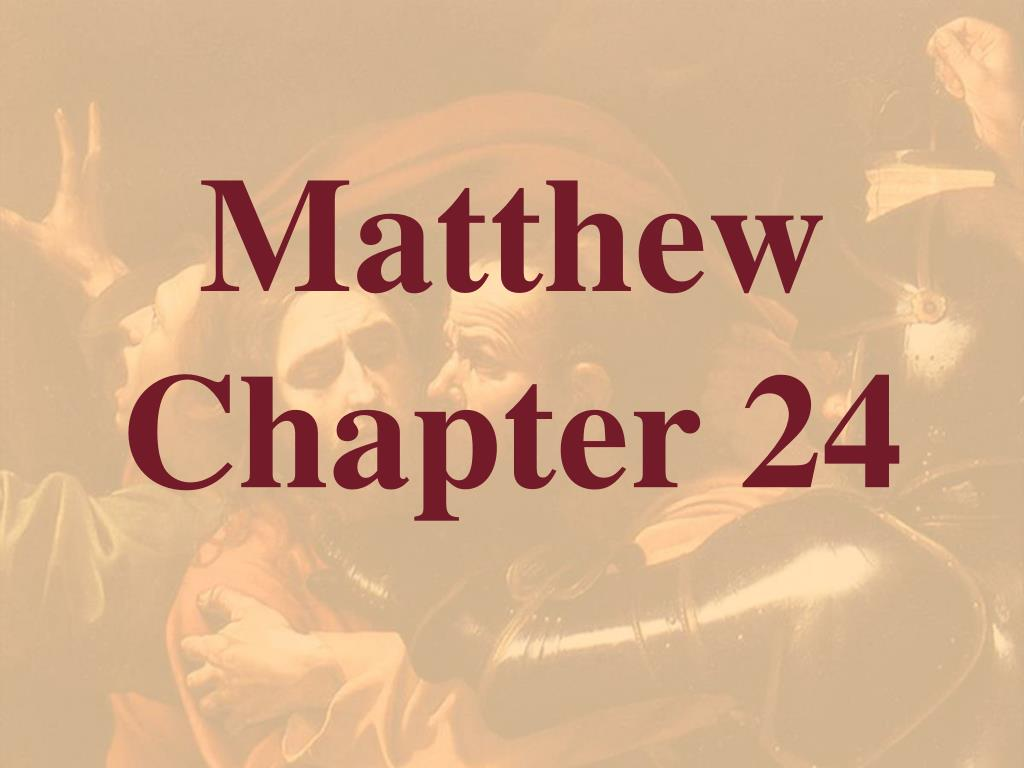 Matthew 23
Matthew 23:35-36   that on you may come all the righteous blood shed on the earth, from the blood of righteous Abel to the blood of Zechariah, son of Berechiah, whom you murdered between the temple and the altar. 36  Assuredly, I say to you, all these things will come upon this generation.
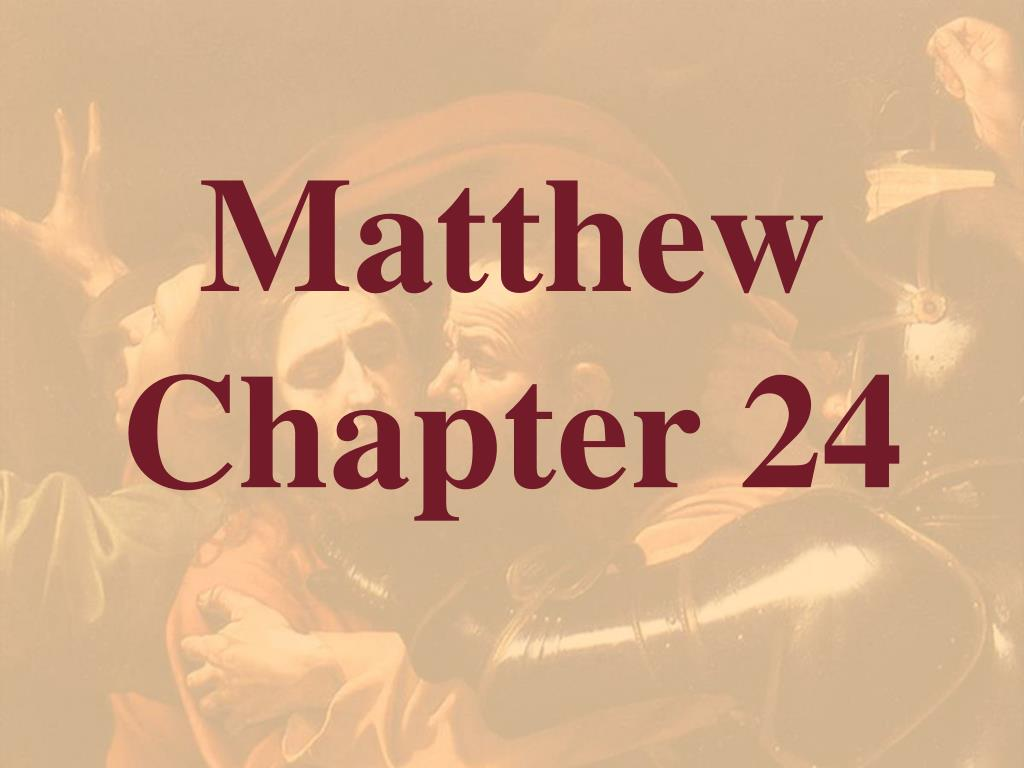 Matthew 23
Matthew 23:37-38   "O Jerusalem, Jerusalem, the one who kills the prophets and stones those who are sent to her! How often I wanted to gather your children together, as a hen gathers her chicks under her wings, but you were not willing! 38  See! Your house is left to you desolate;
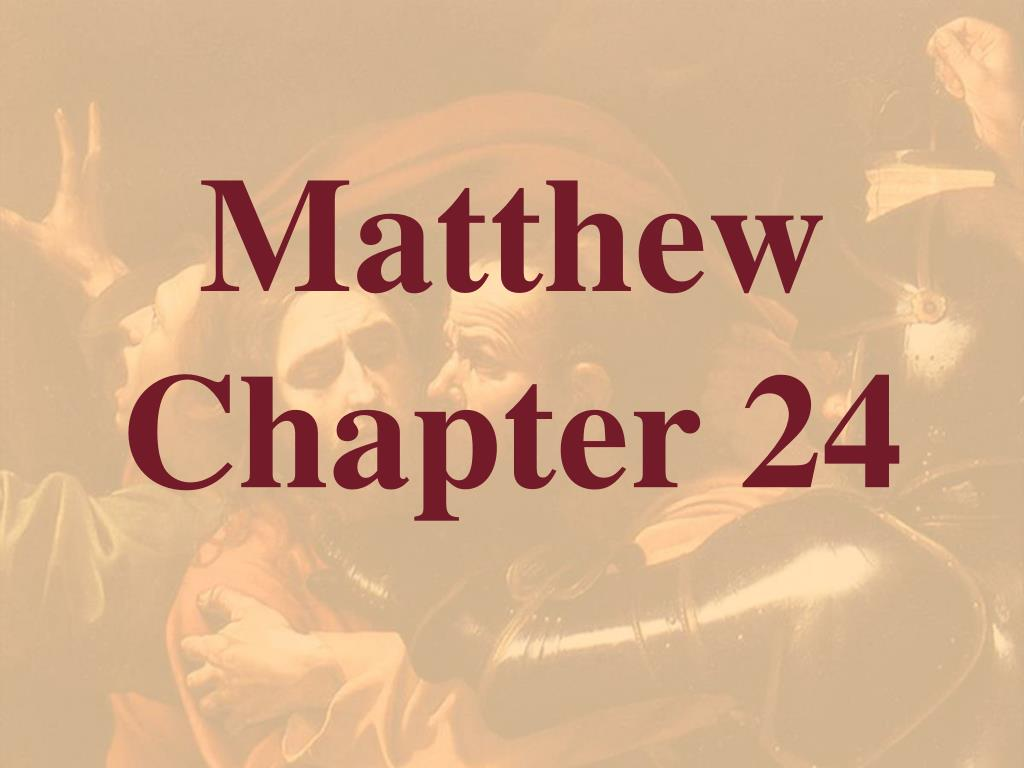 Matthew 23
Matthew 23:39  for I say to you, you shall see Me no more till you say, 'Blessed is He who comes in the name of the LORD!' "
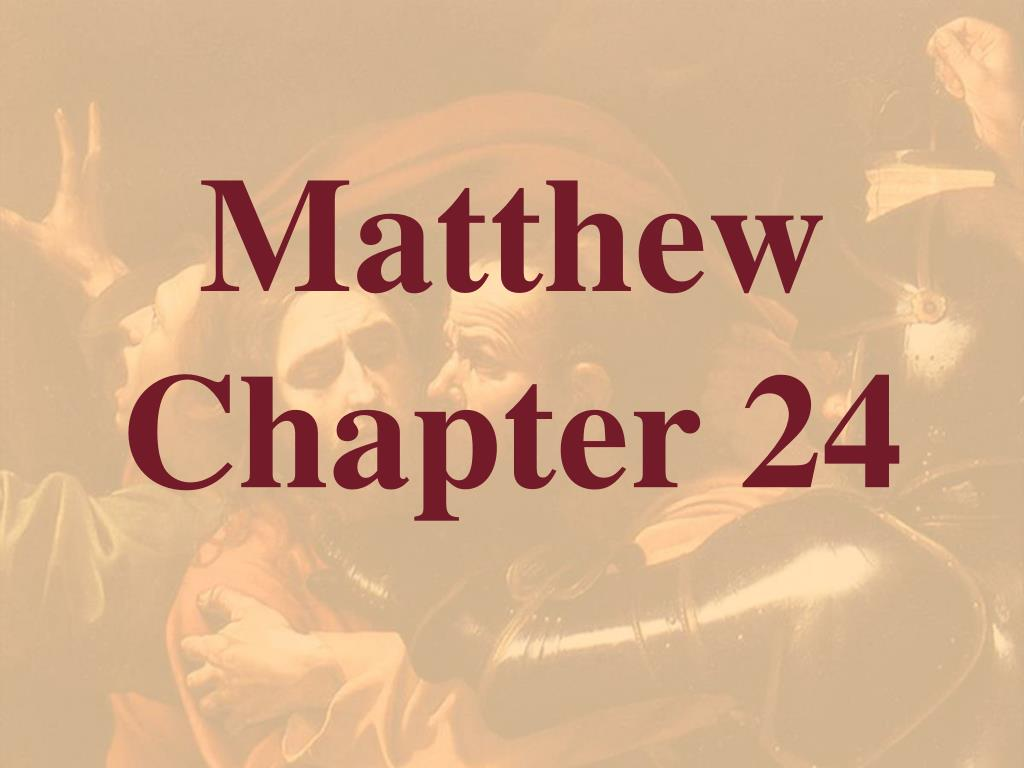 Matthew 23
Matthew 23:36  Assuredly, I say to you, all these things will come upon this generation.
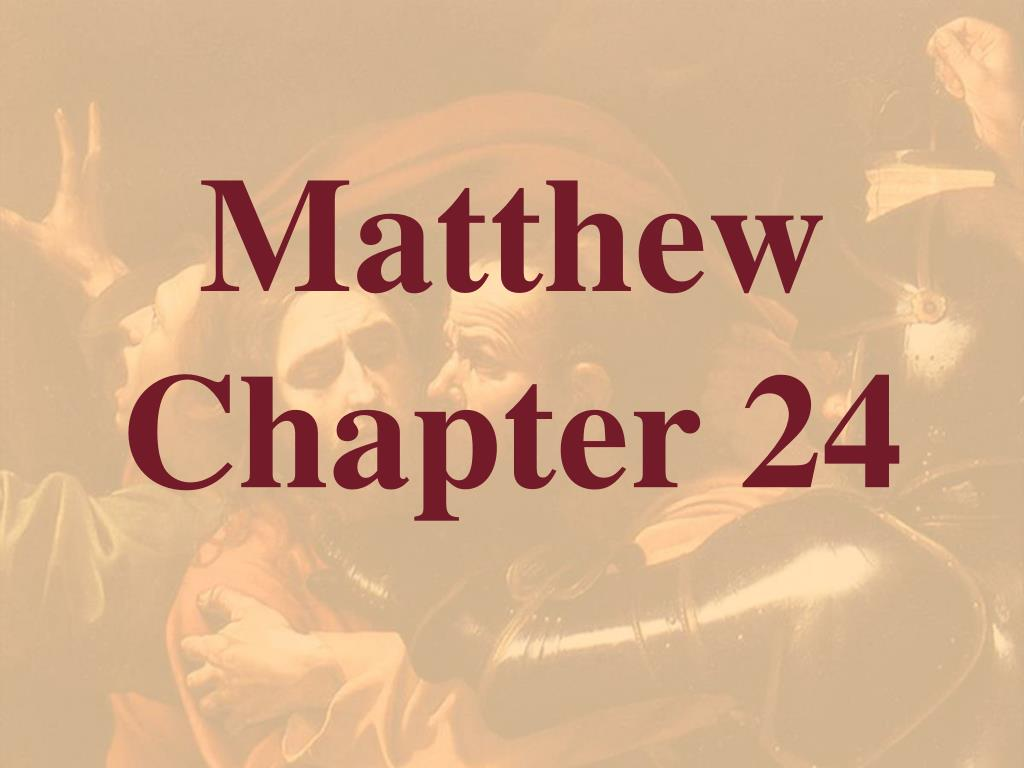 COMPREHENSIVE CONTEXT
Matthew 21-23

God’s Coming Judgment Upon the Jews and Jerusalem for the Rejection of Jesus
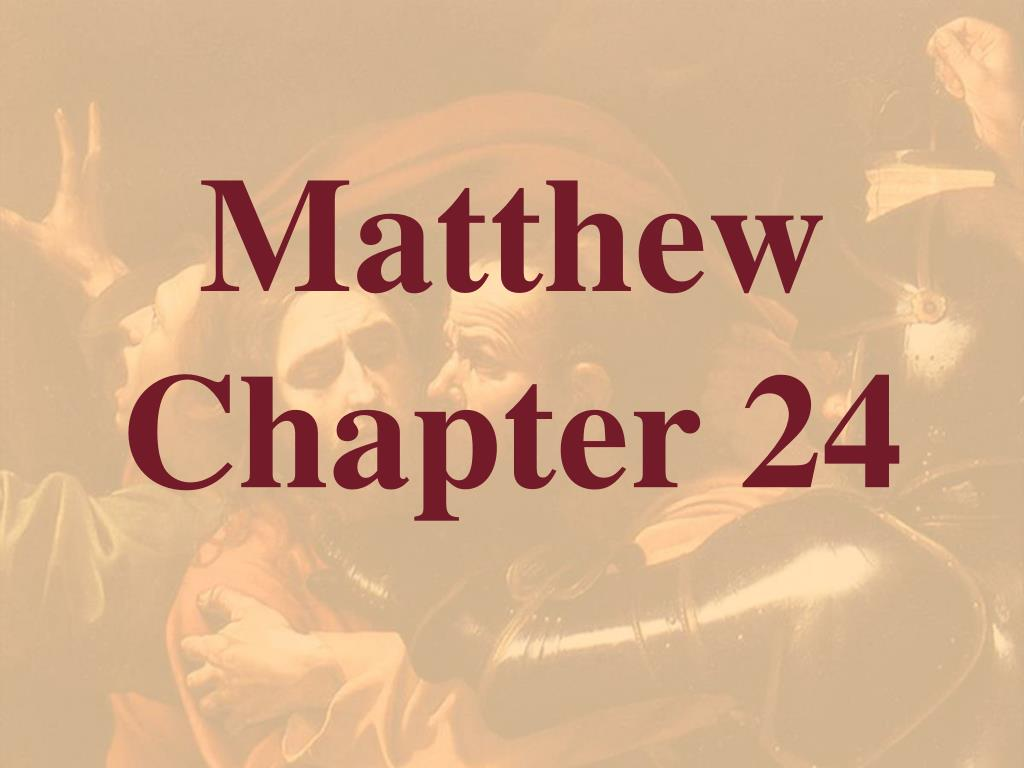 Matthew 25
The Second Coming of Christ, the Final Judgment, and the End of the World
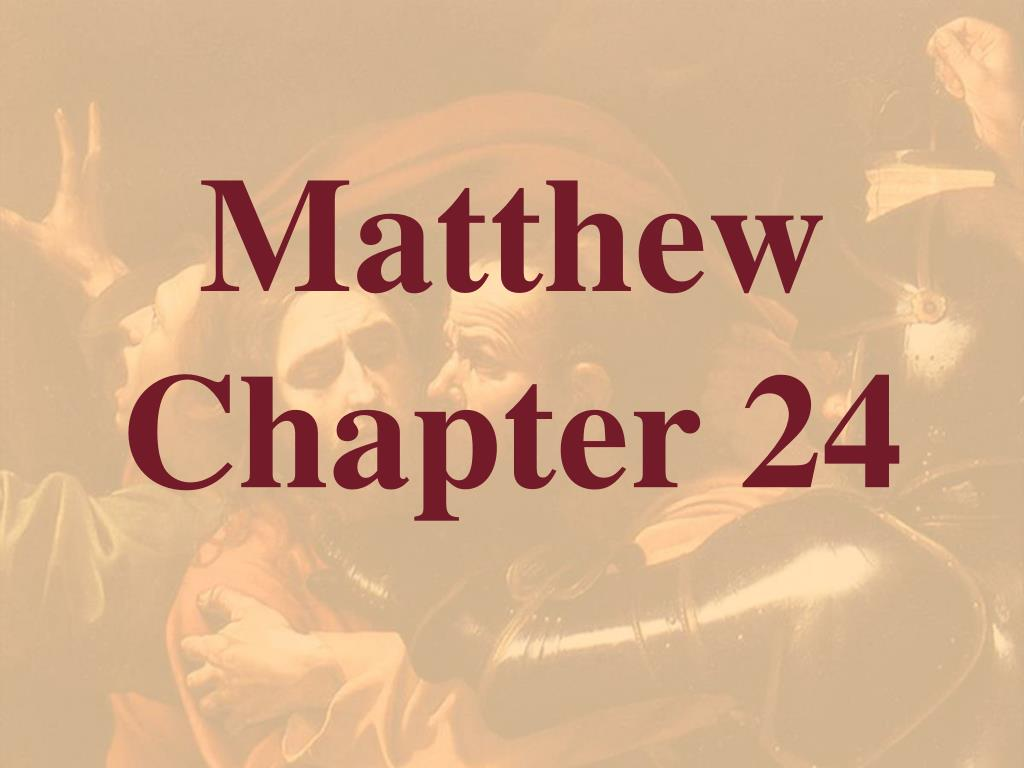 Matthew 25
Wise and Foolish Virgins
  Talents
  Sheep and Goats
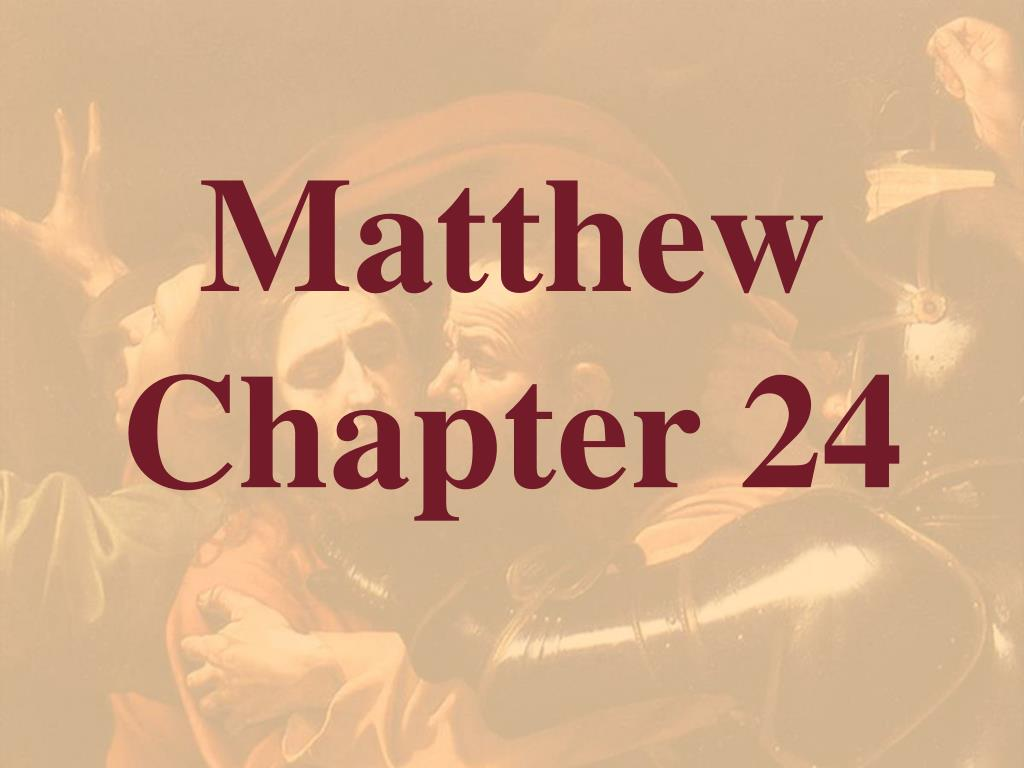 THE CONFUSION
  THE COMPREHENSIVE CONTEXT
  THE CONSTRICTIVE CONTEXT
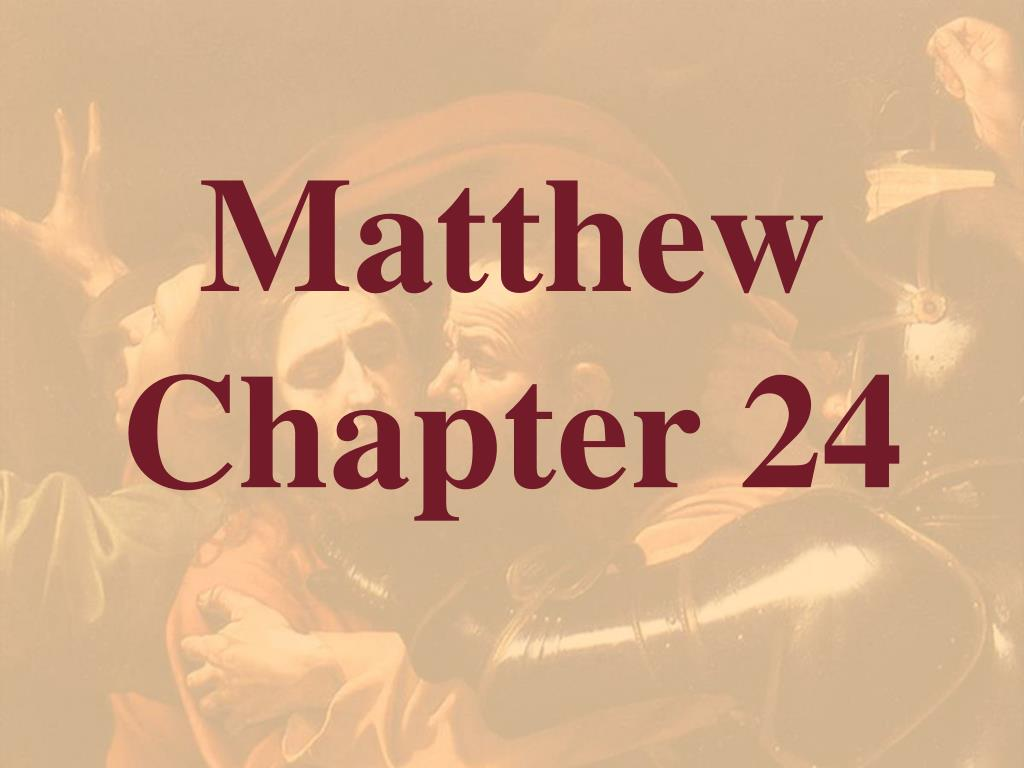 CONSTRICTIVE CONTEXT
Matthew 24:1-2   Then Jesus went out and departed from the temple, and His disciples came up to show Him the buildings of the temple. 2  And Jesus said to them, "Do you not see all these things? Assuredly, I say to you, not one stone shall be left here upon another, that shall not be thrown down."
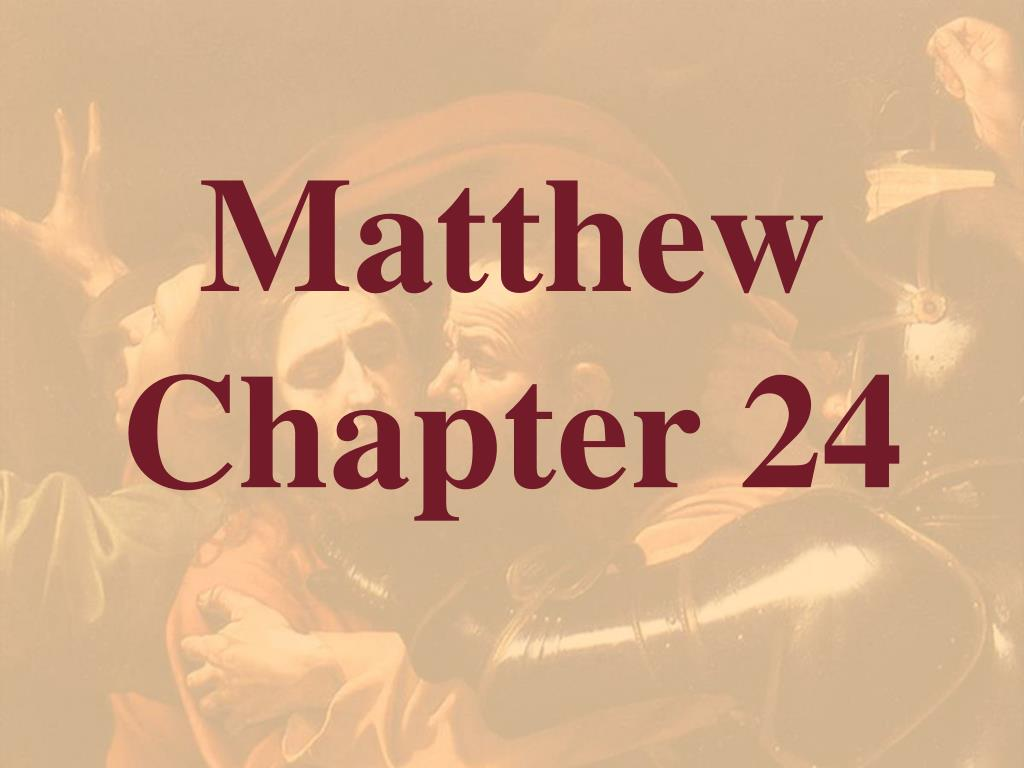 CONSTRICTIVE CONTEXT
Matthew 23:38  See! Your house is left to you desolate;
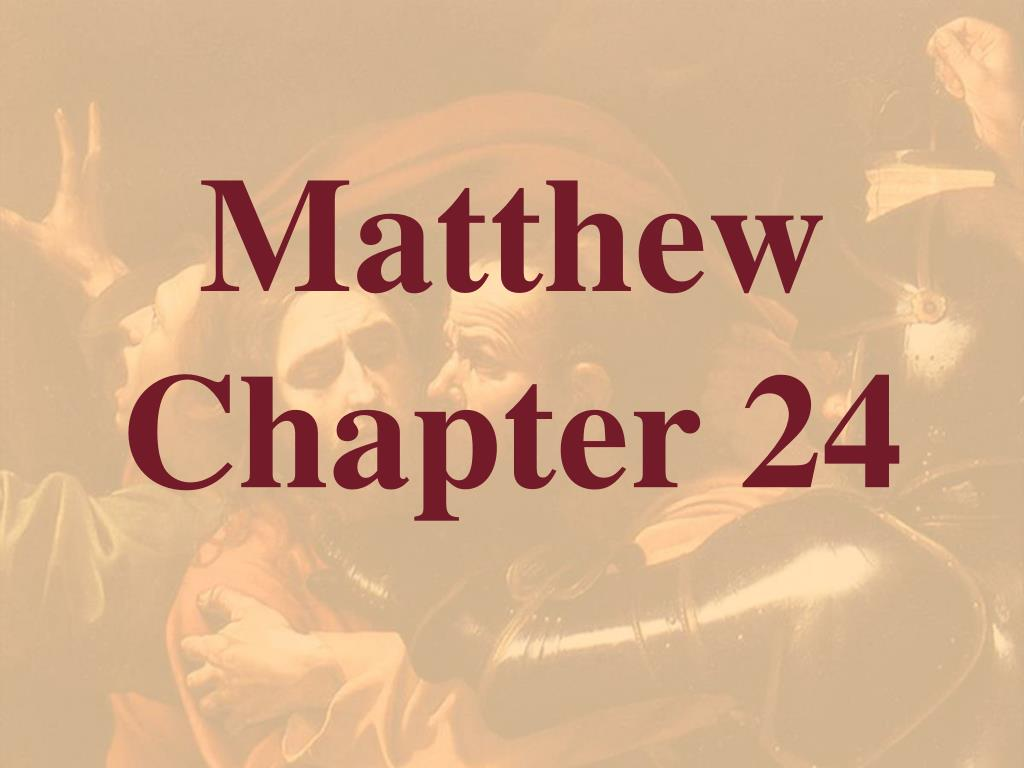 CONSTRICTIVE CONTEXT
Matthew 24:3  Now as He sat on the Mount of Olives, the disciples came to Him privately, saying, "Tell us, when will these things be? And what will be the sign of Your coming, and of the end of the age?"
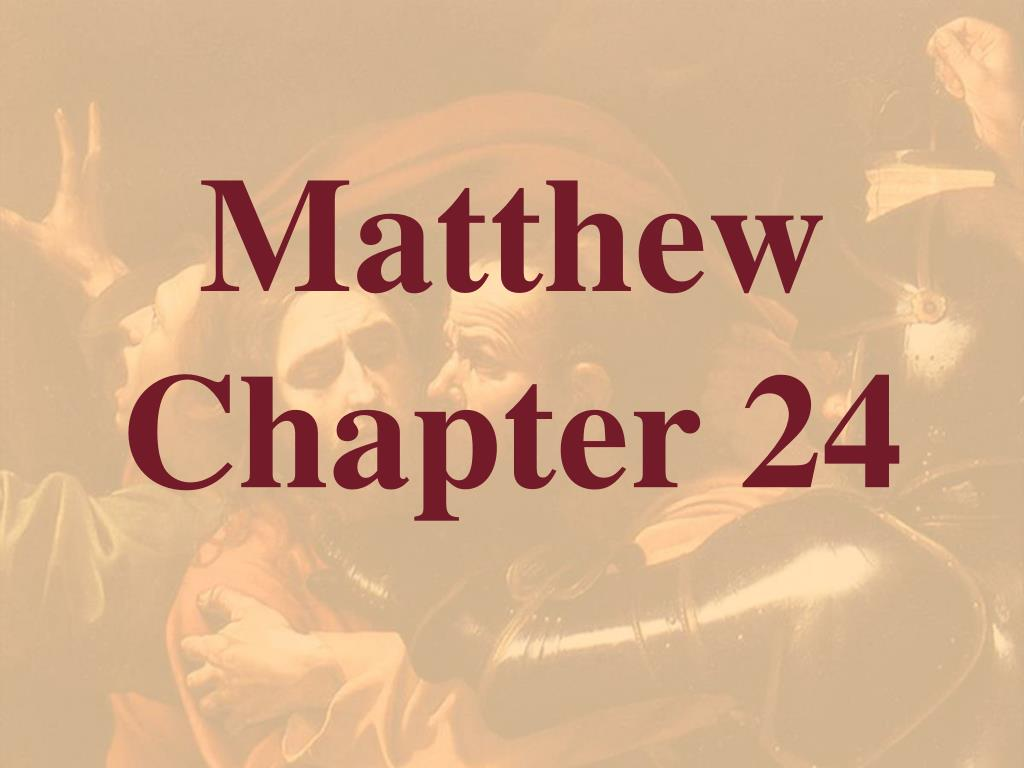 CONSTRICTIVE CONTEXT
When shall these things be?

					Verses 4-35
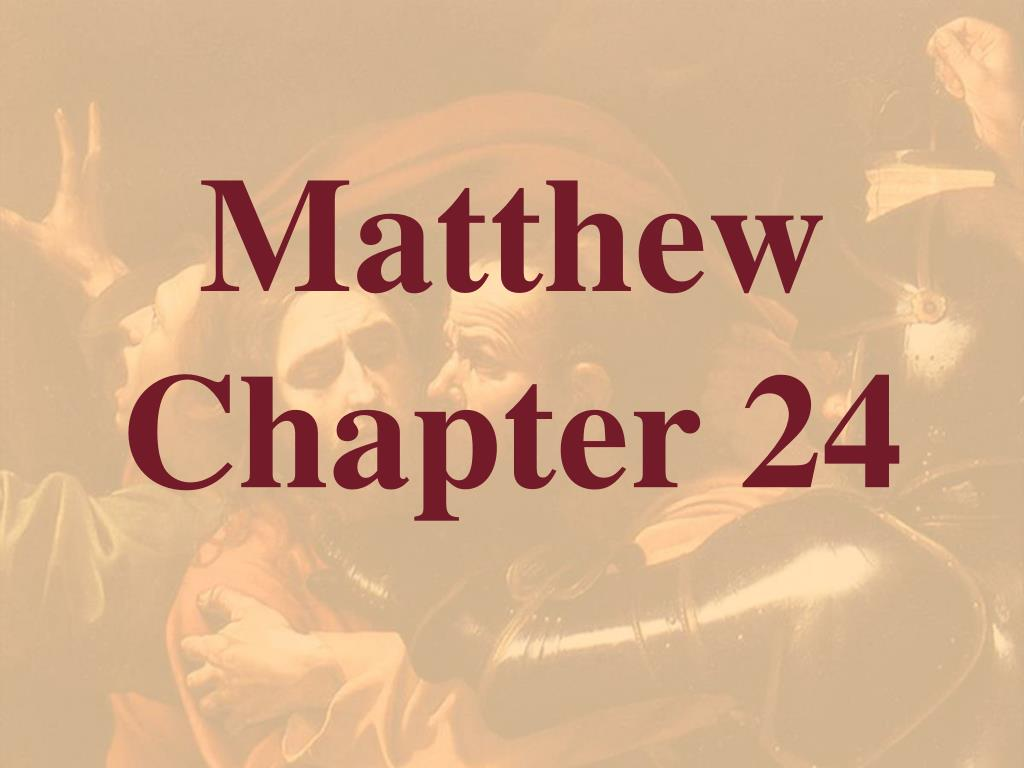 CONSTRICTIVE CONTEXT
When shall these things be?

   What will be the sign of Your coming and the end of the age?    Verses 36-25:46
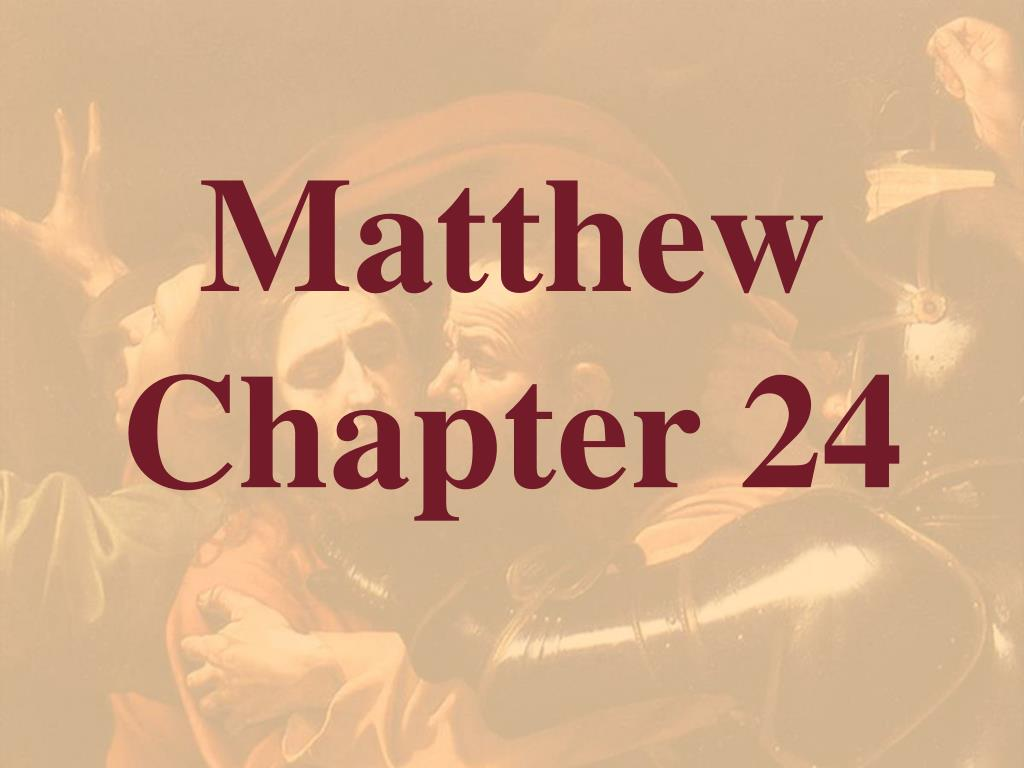 Sign of Your Coming?
Matthew 24:36  "But of that day and hour no one knows, not even the angels of heaven, but My Father only.
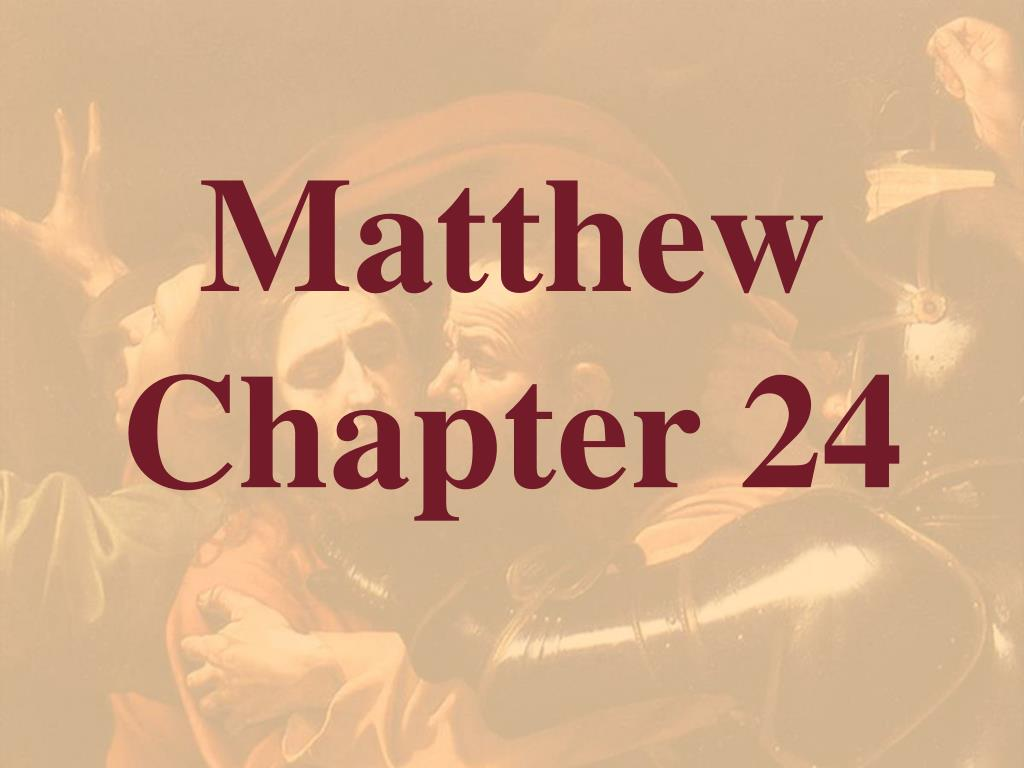 Sign of Your Coming?
Matthew 23:36  Assuredly, I say to you, all these things will come upon this generation.
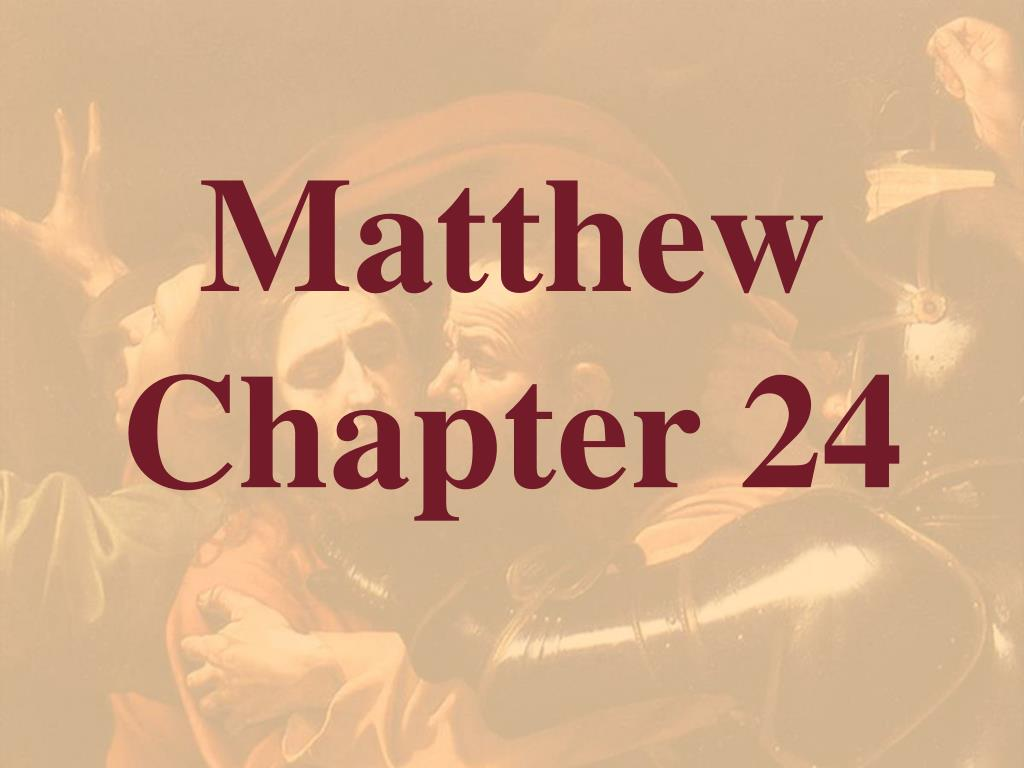 Matthew 23:36  Assuredly, I say to you, all these things will come upon this generation.
Sign of Your Coming?
Matthew 24:2  And Jesus said to them, "Do you not see all these things? Assuredly, I say to you, not one stone shall be left here upon another, that shall not be thrown down."
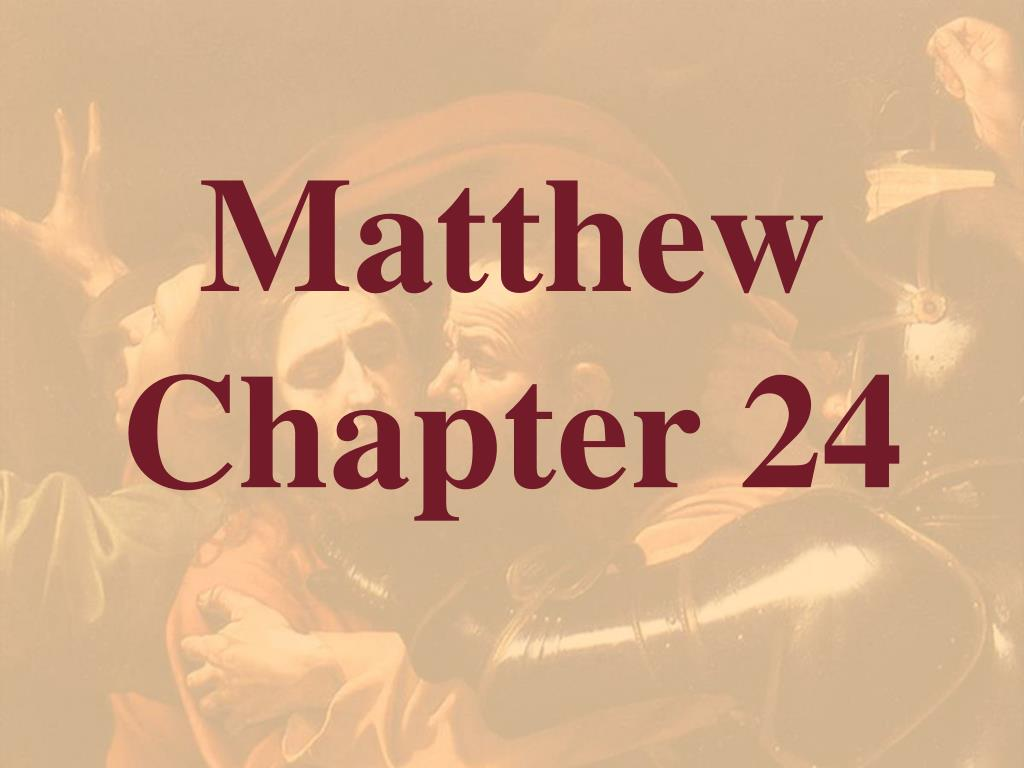 Matthew 23:36  Assuredly, I say to you, all these things will come upon this generation.
Sign of Your Coming?
Matthew 24:3  Now as He sat on the Mount of Olives, the disciples came to Him privately, saying, "Tell us, when will these things be? And what will be the sign of Your coming, and of the end of the age?"
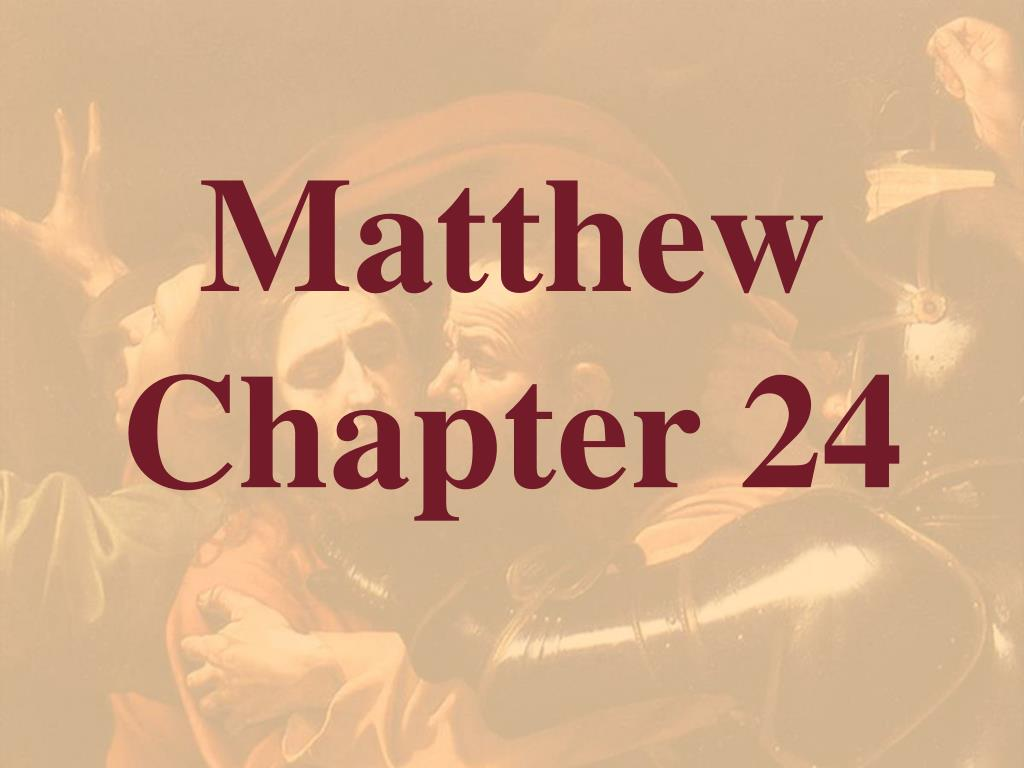 Matthew 23:36  Assuredly, I say to you, all these things will come upon this generation.
Sign of Your Coming?
Matthew 24:6  And you will hear of wars and rumors of wars. See that you are not troubled; for all these things must come to pass, but the end is not yet.
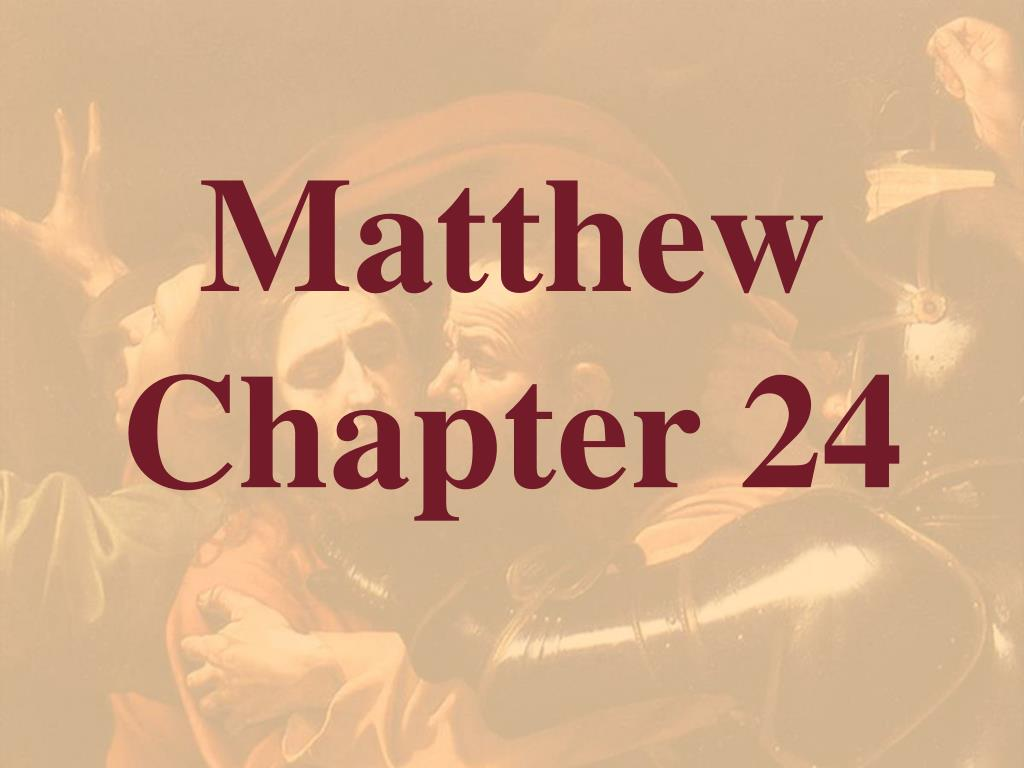 Matthew 23:36  Assuredly, I say to you, all these things will come upon this generation.
Sign of Your Coming?
Matthew 24:8  All these are the beginning of sorrows.
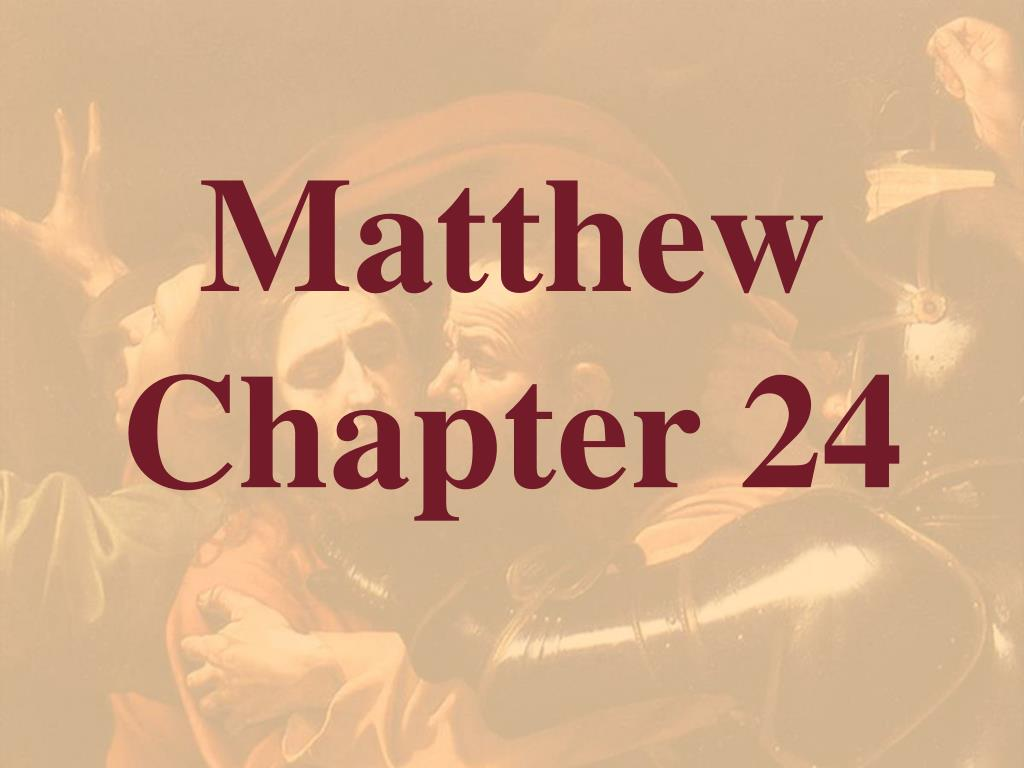 Matthew 23:36  Assuredly, I say to you, all these things will come upon this generation.
Sign of Your Coming?
Matthew 24:34  Assuredly, I say to you, this generation will by no means pass away till all these things take place.
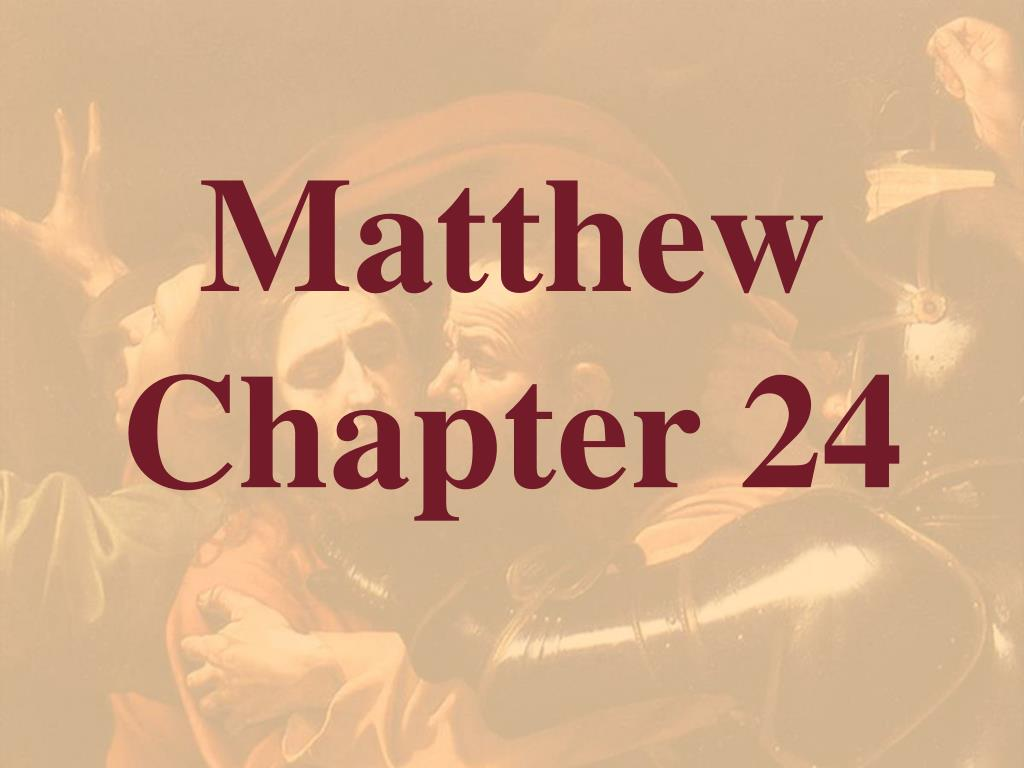 Sign of Your Coming?
Matthew 24:34  Assuredly, I say to you, this generation will by no means pass away till all these things take place. Matthew 24:36  "But of that day and hour no one knows, not even the angels of heaven, but My Father only.
COMPREHENSIVE CONTEXT
Ch. 21-23
God’s Coming Judgment Upon the Jews and Jerusalem for the Rejection of Jesus
	
Ch. 25
The Second Coming of Christ, the Final Judgment, and the End of the World
CONSTRICTIVE CONTEXT
Matthew 24:4 - 35
Destruction of Jerusalem
	
Matthew 24:36 - 51
The Second Coming of Christ, the Final Judgment, and the End of the World
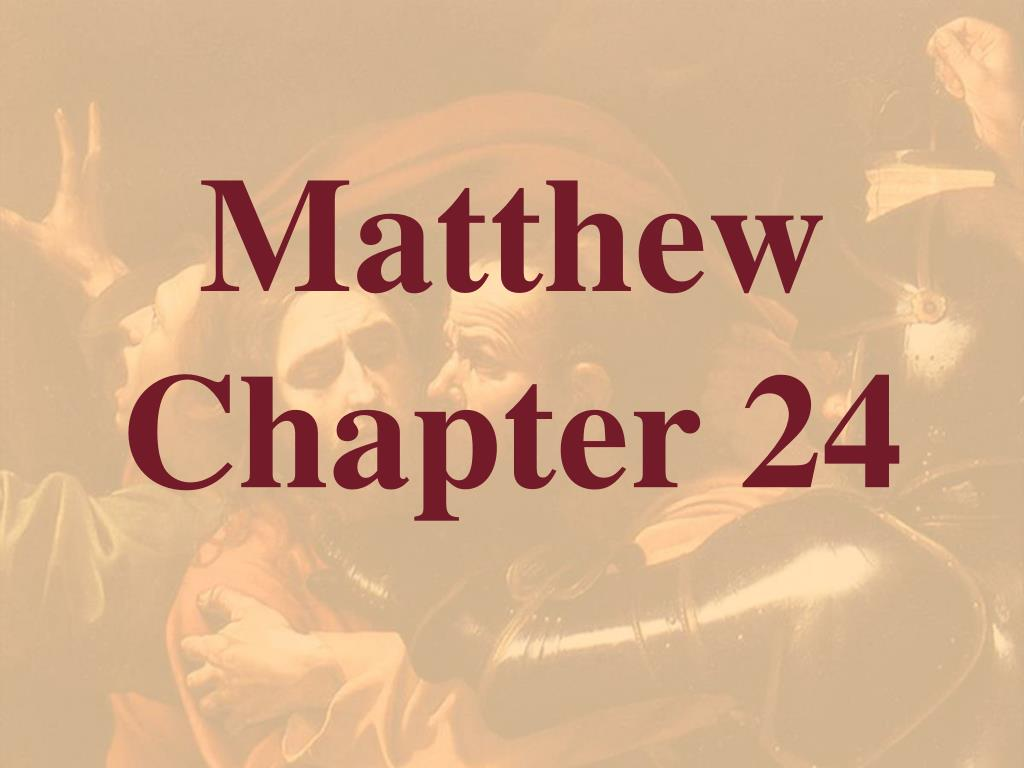 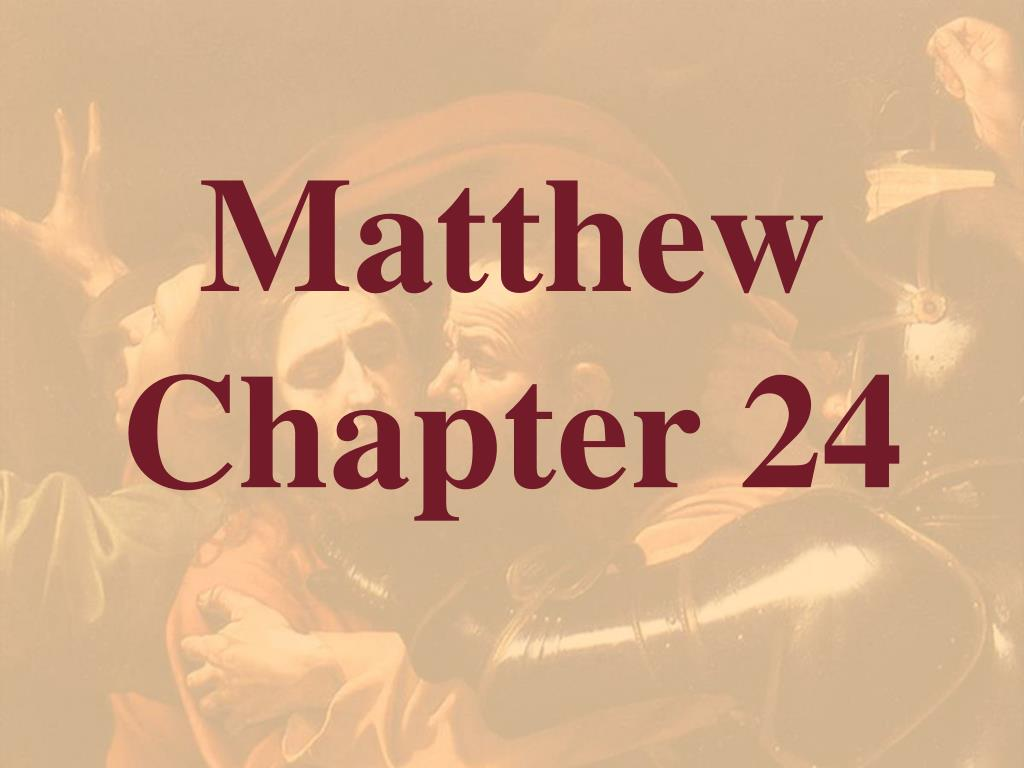